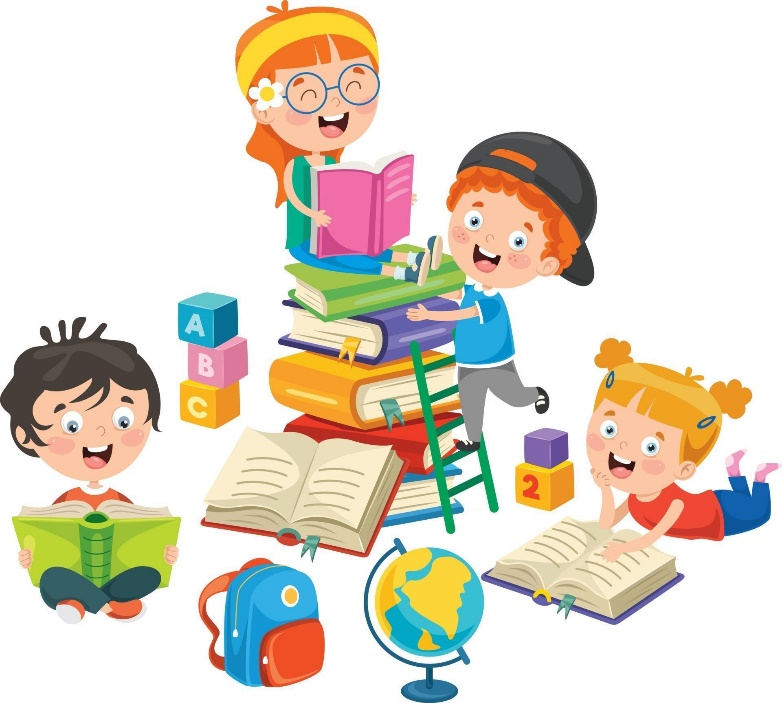 Математика
1 клас
Урок 32
Склад числа 10
Організація класу
Всі сідайте тихо, діти,
Домовляймось не шуміти,
На уроці не дрімати,
А старанно працювати.
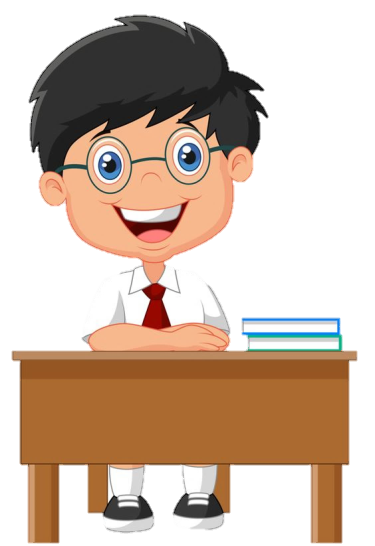 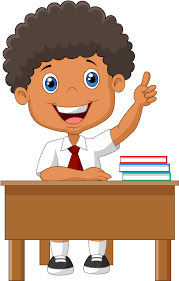 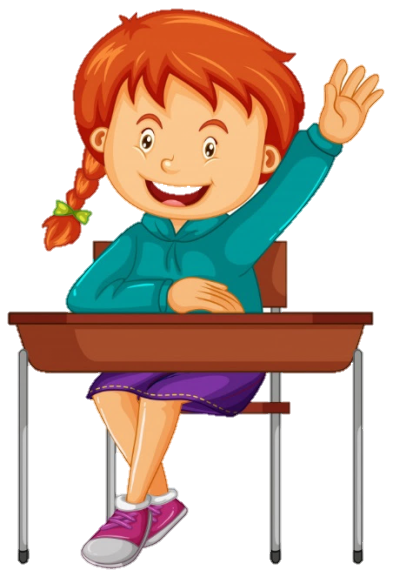 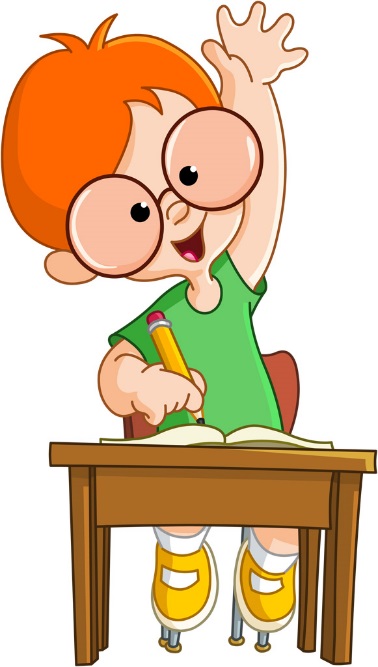 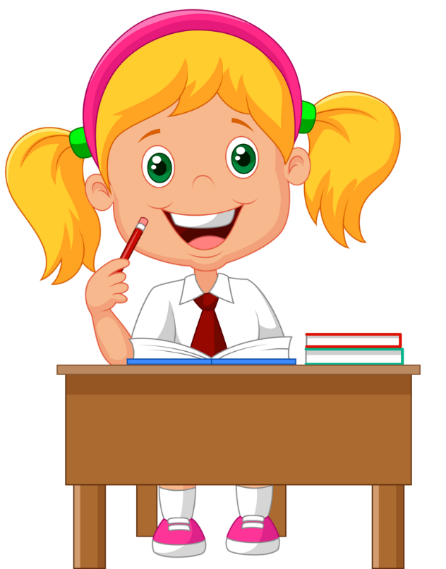 Гра «Доповни до 10»
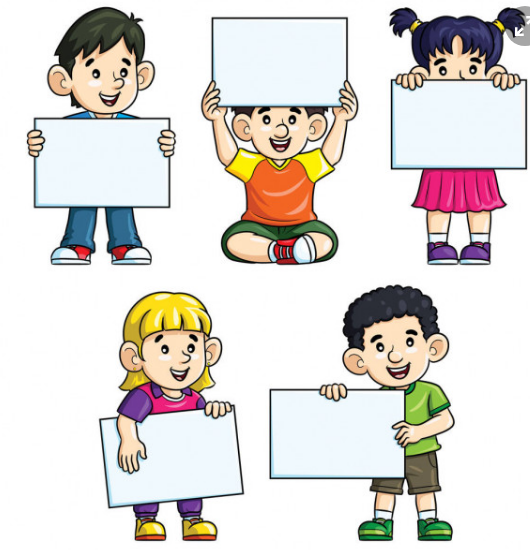 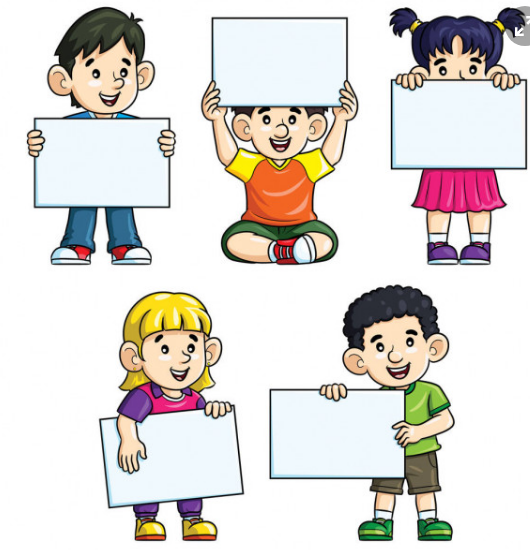 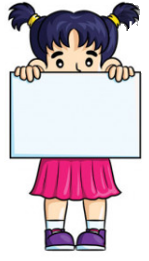 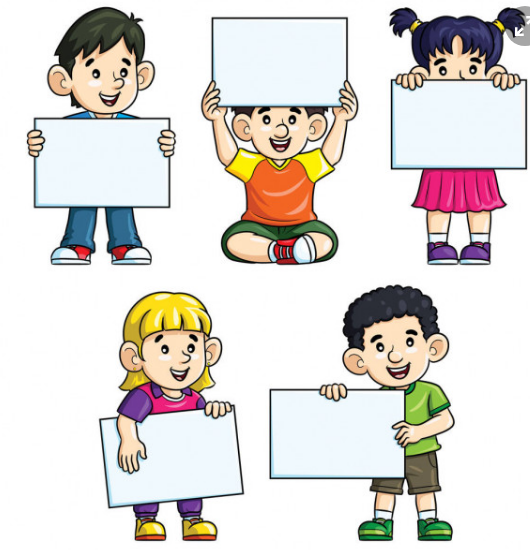 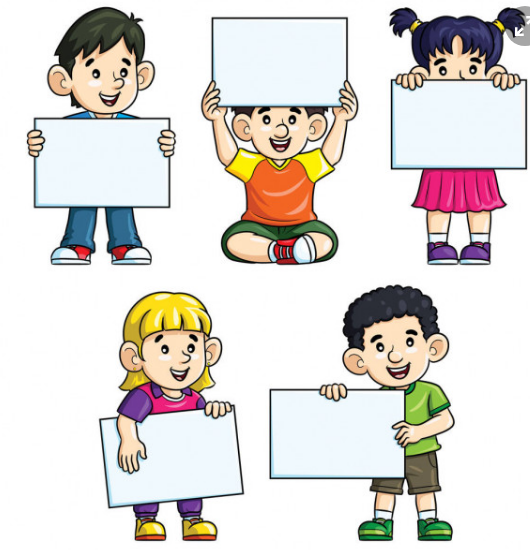 5
4
8
9
6
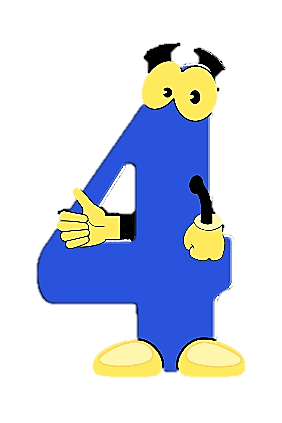 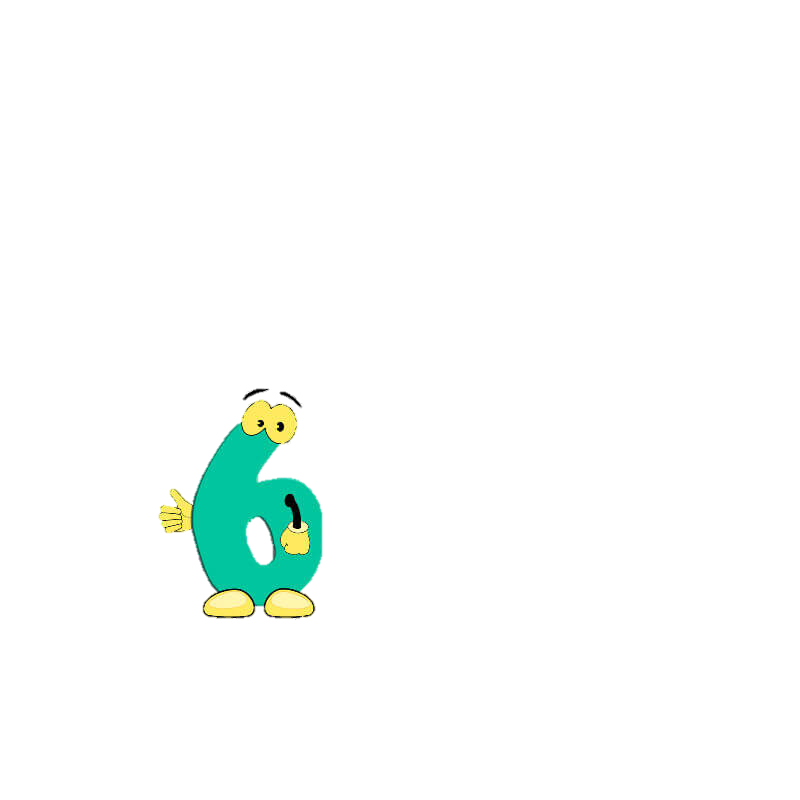 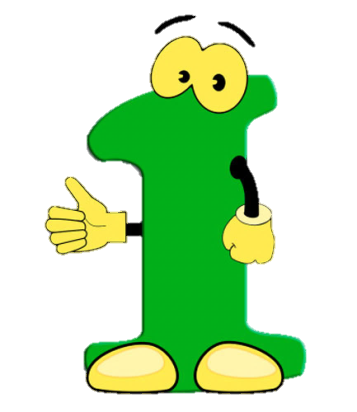 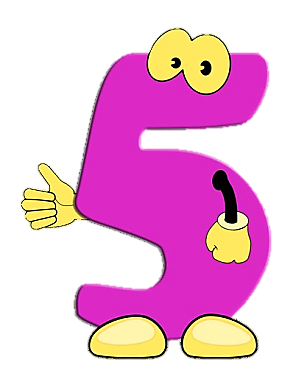 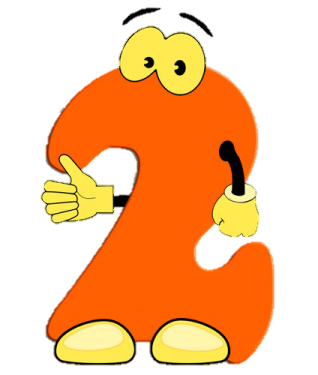 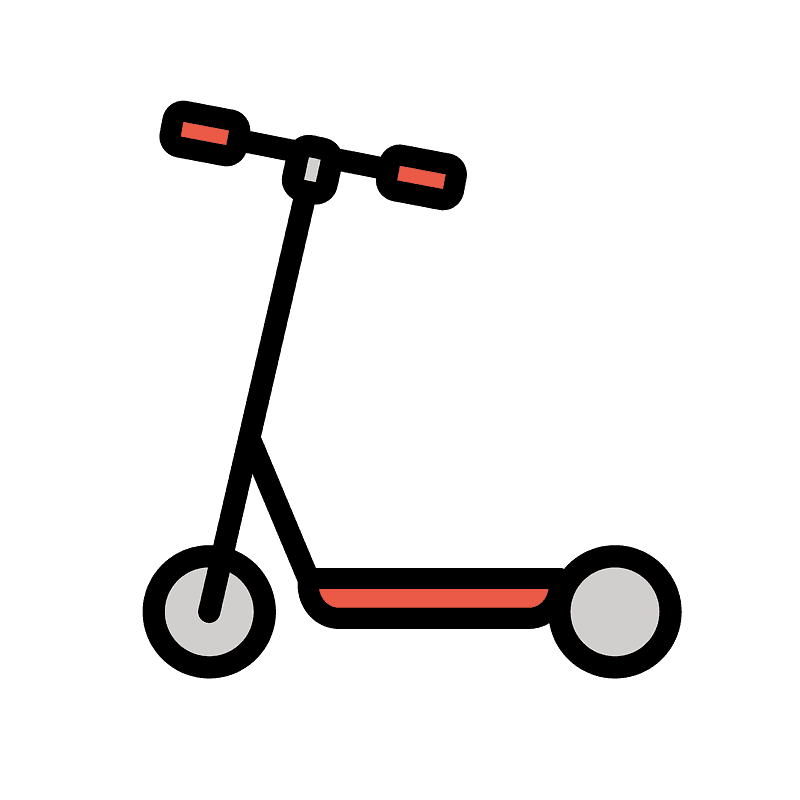 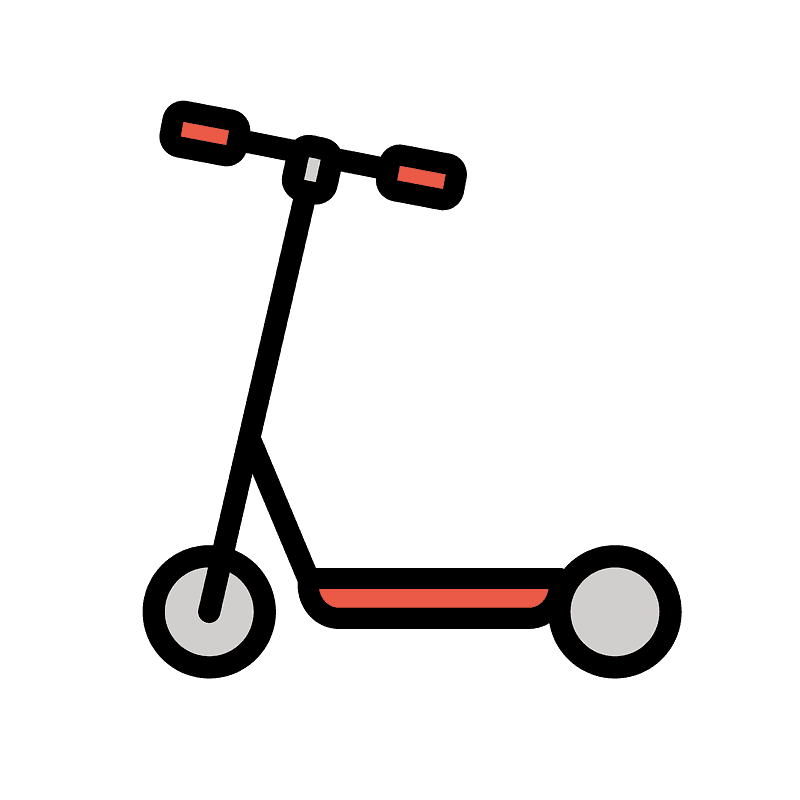 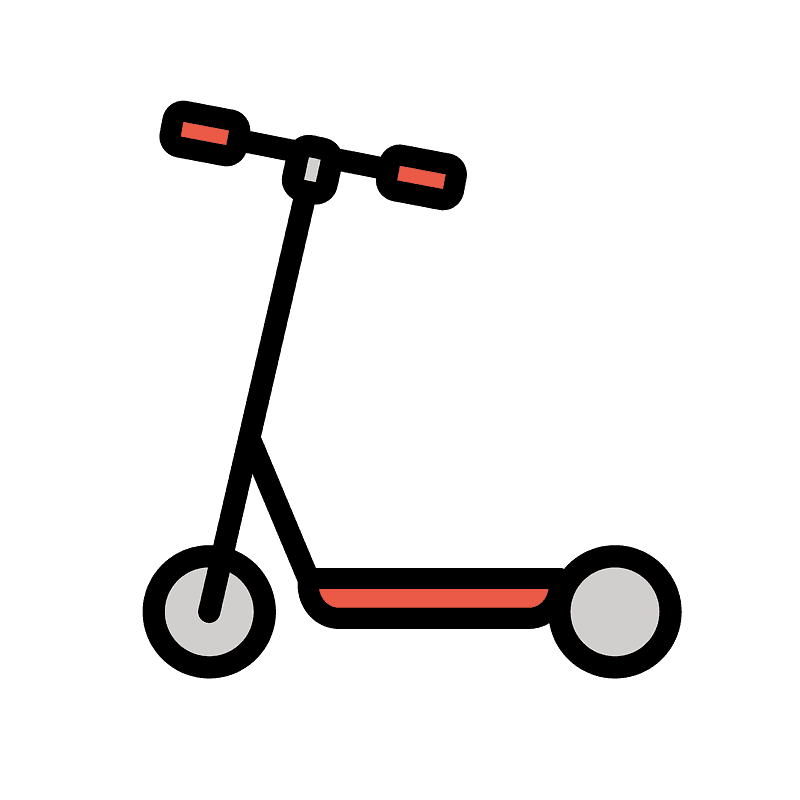 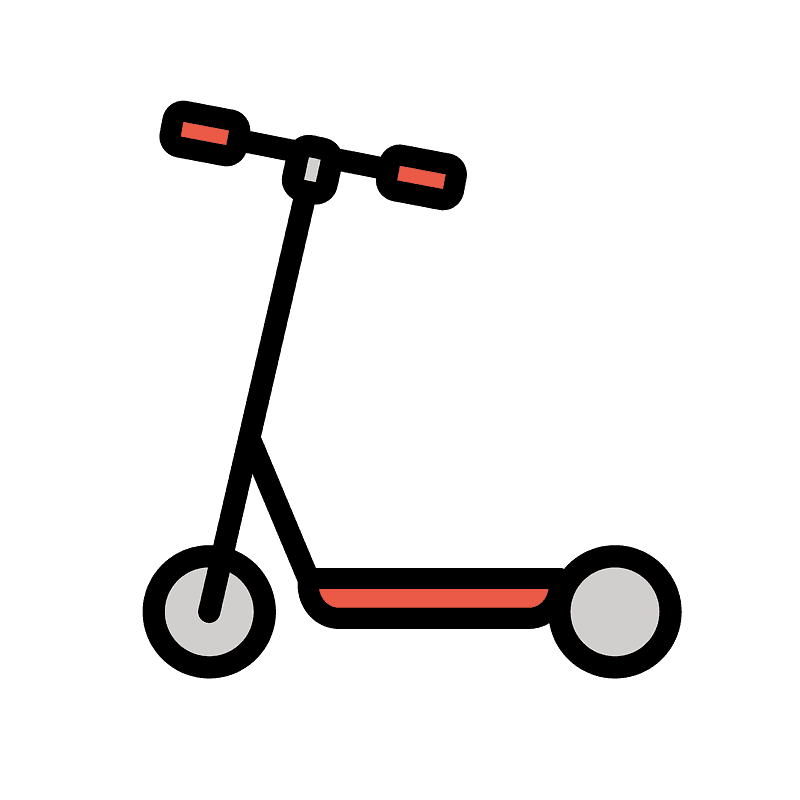 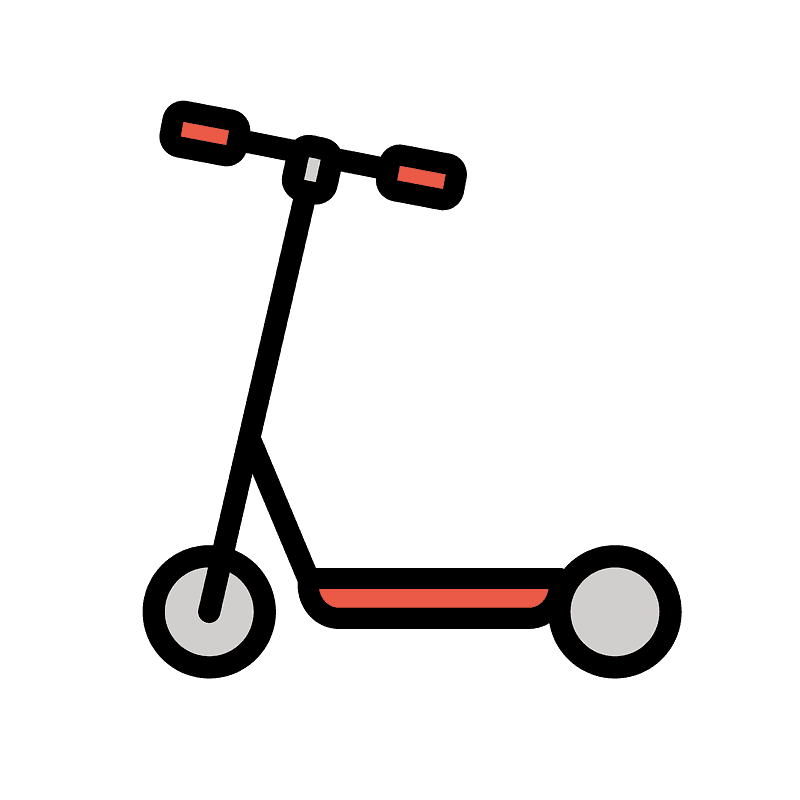 Гра «Доповни до 10»
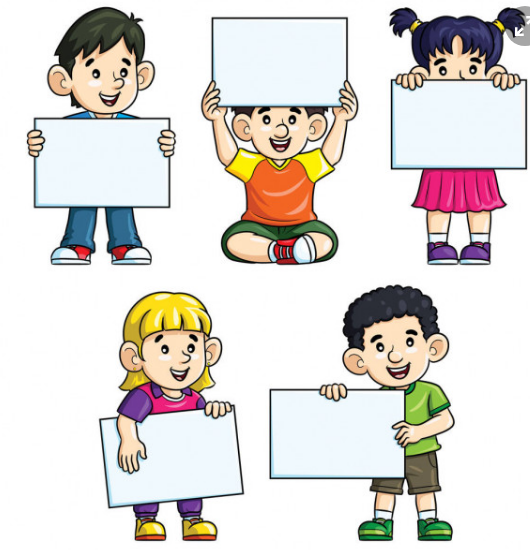 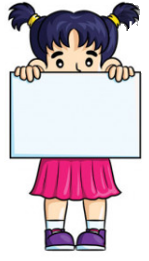 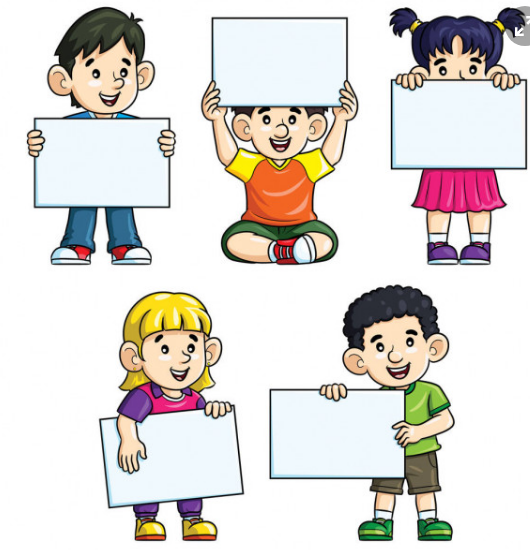 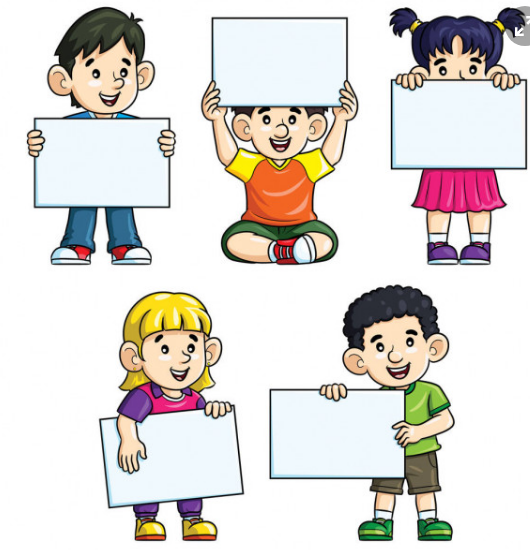 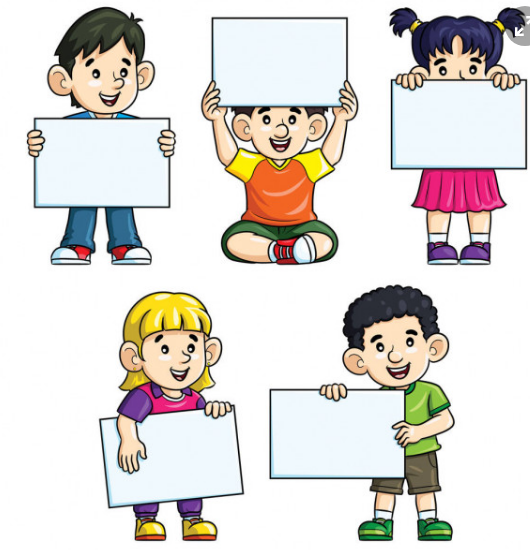 3
10
1
7
2
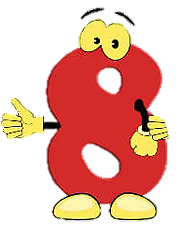 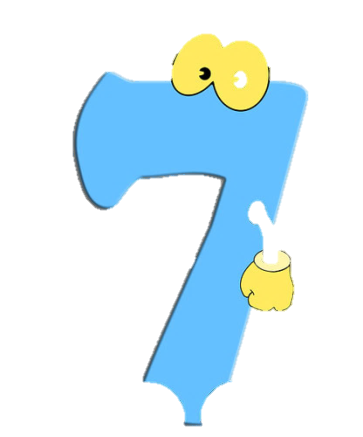 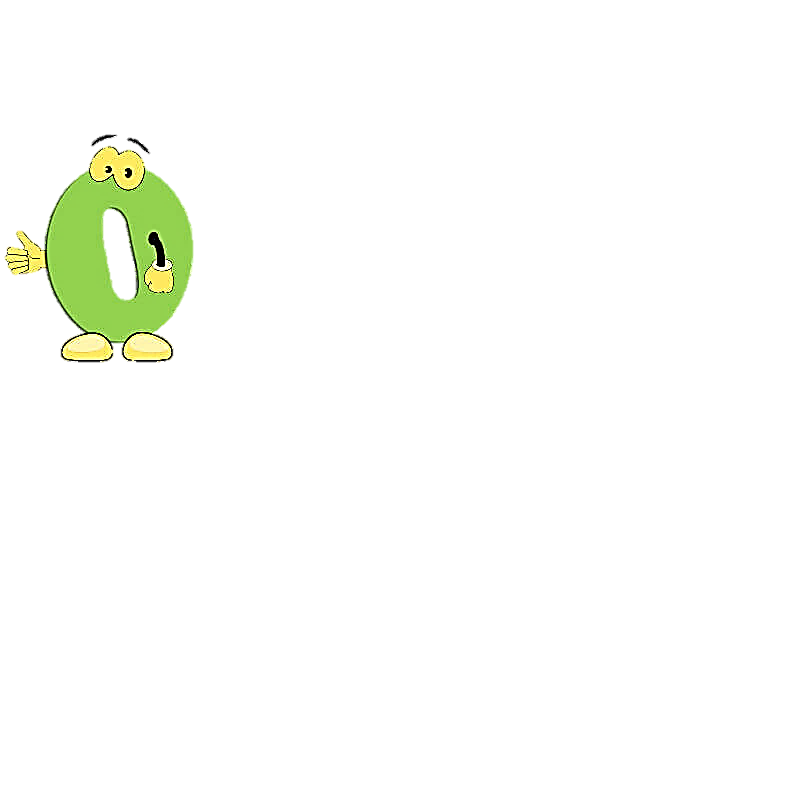 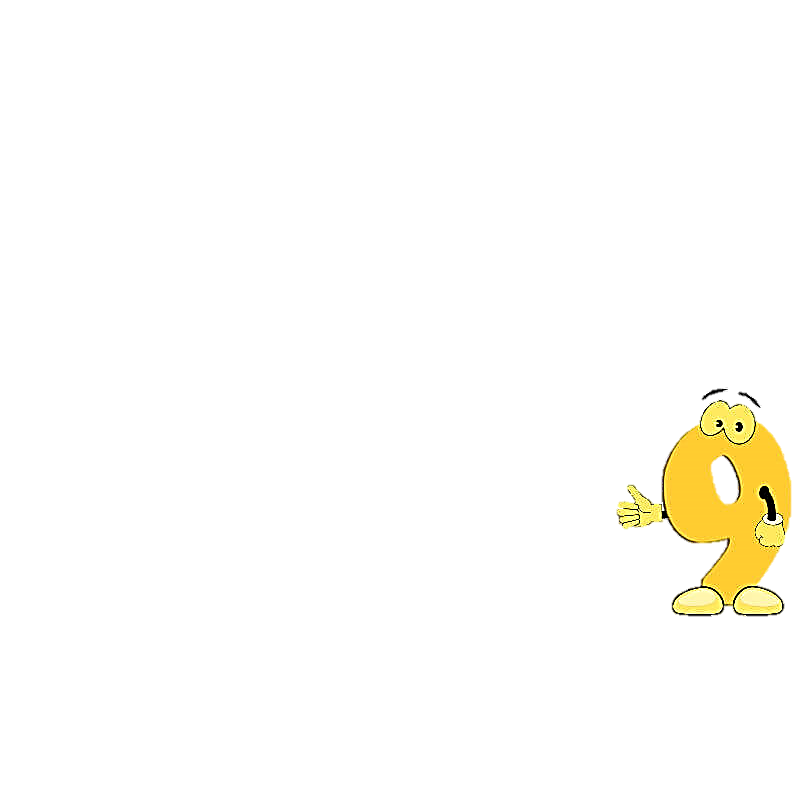 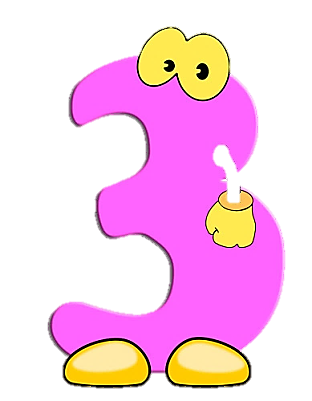 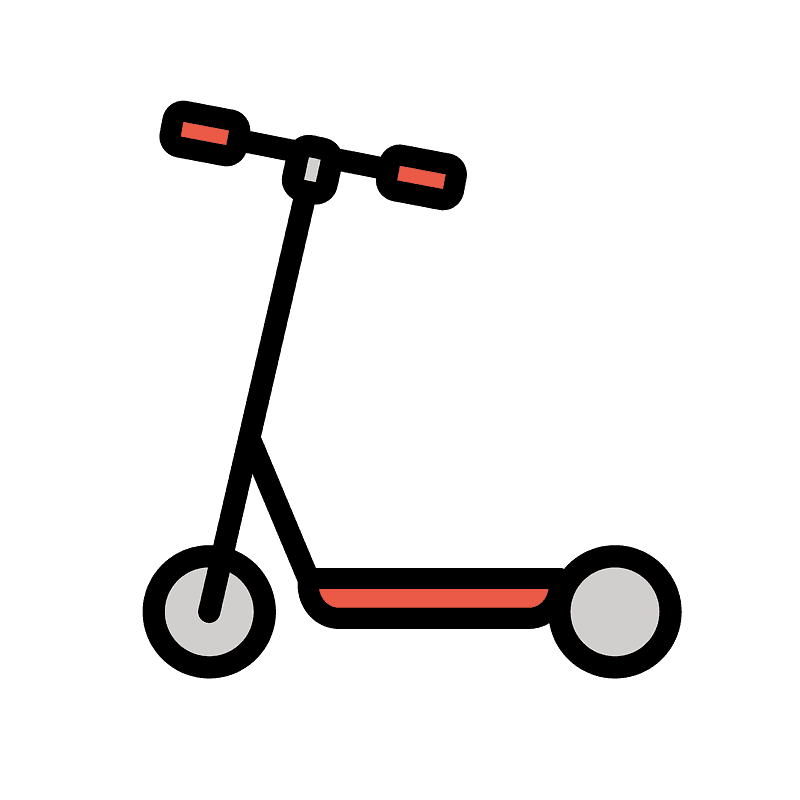 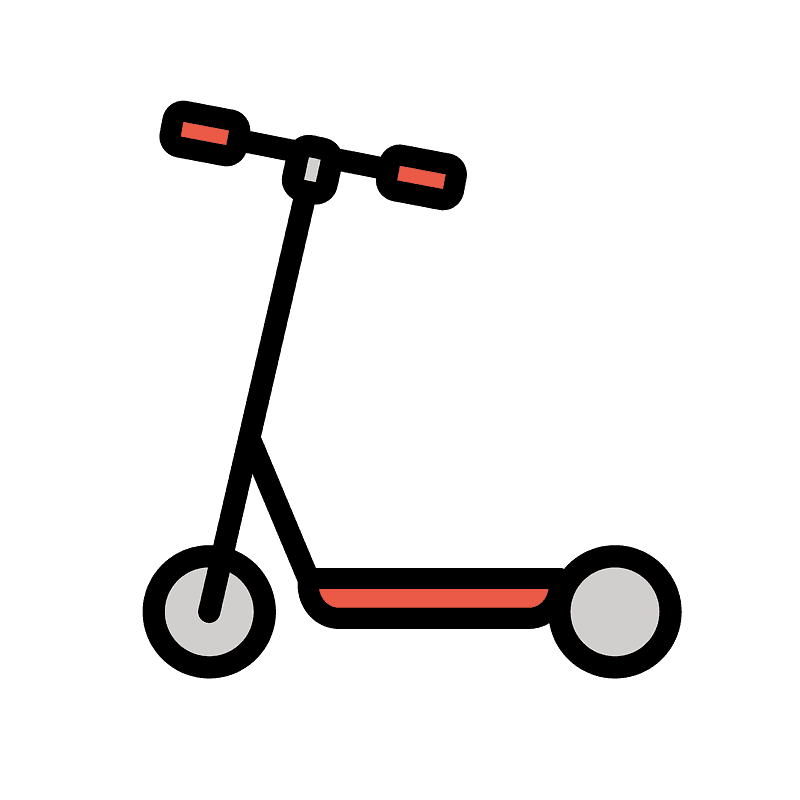 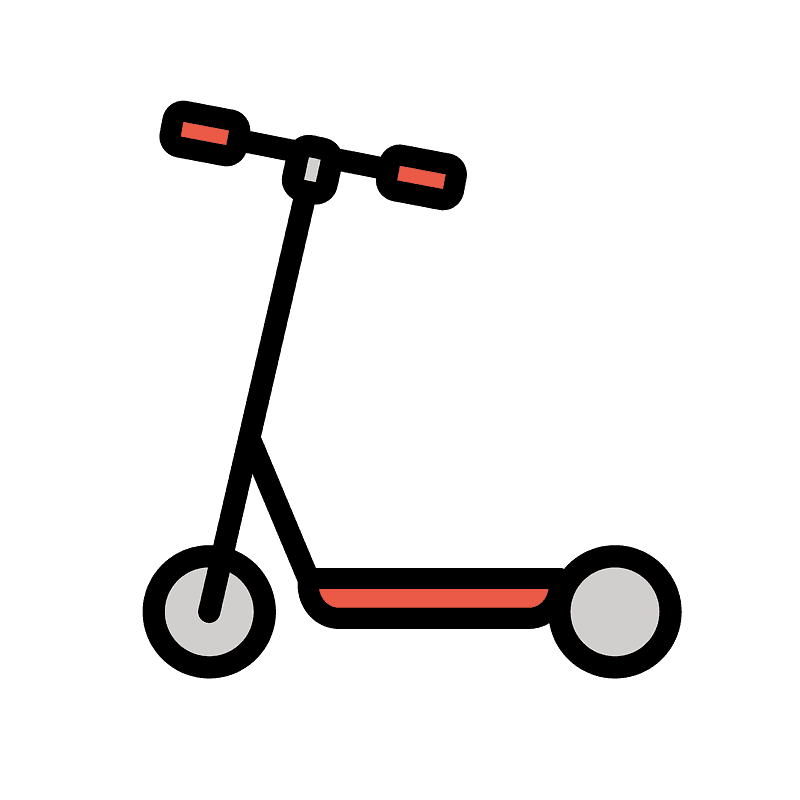 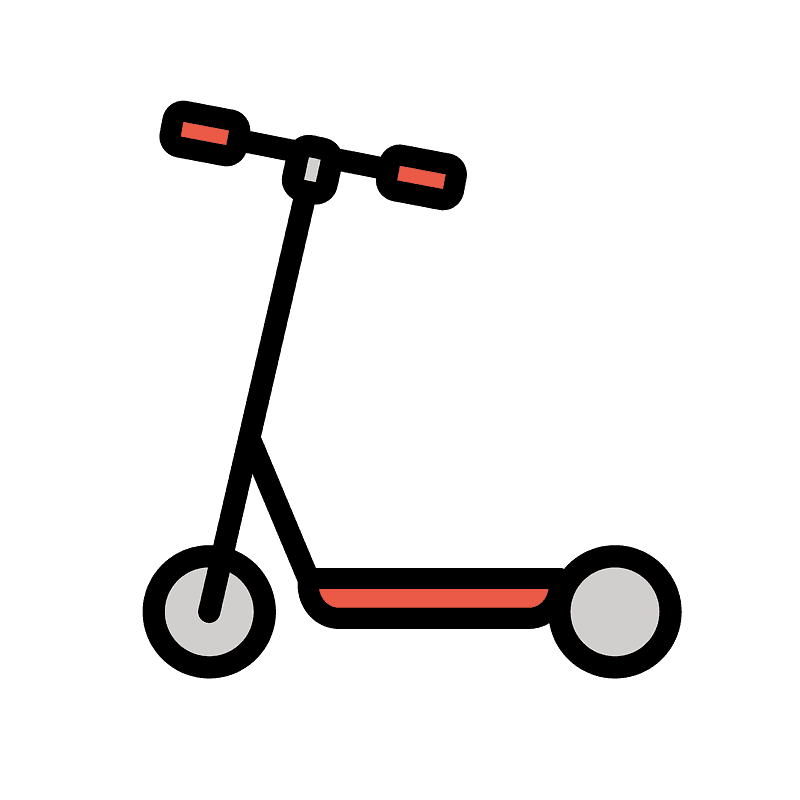 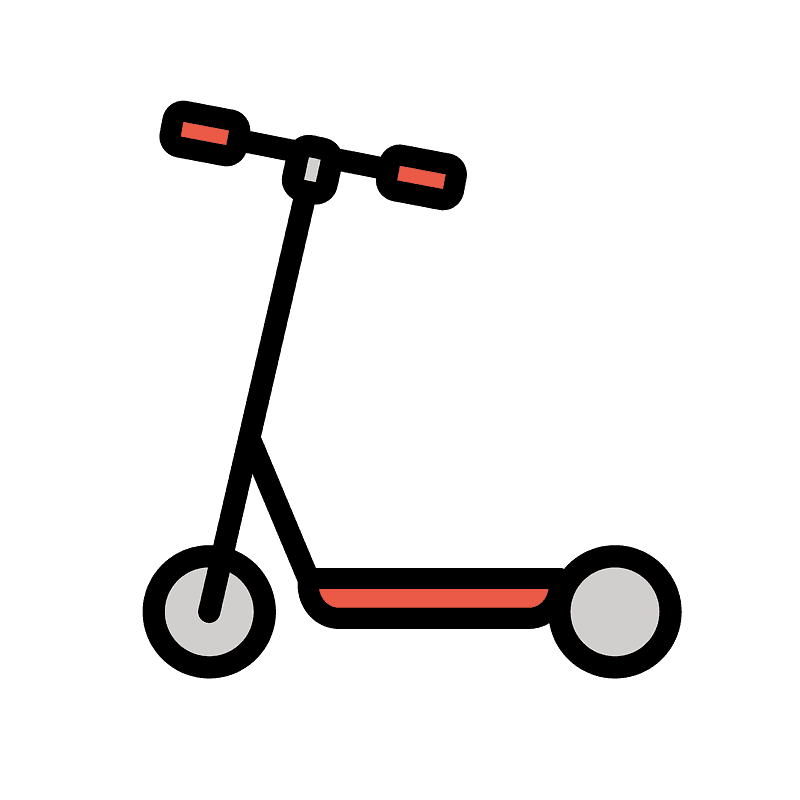 Робота за малюнком. Лічба
Полічи жовті літачки.
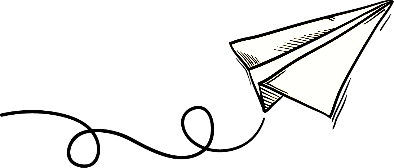 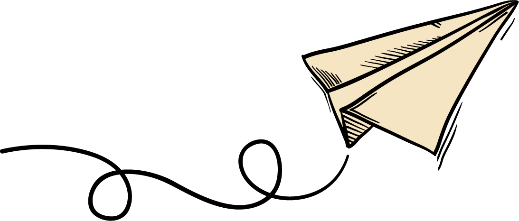 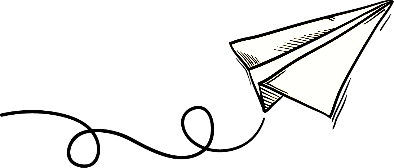 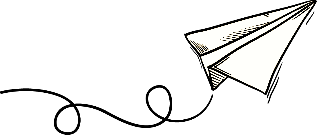 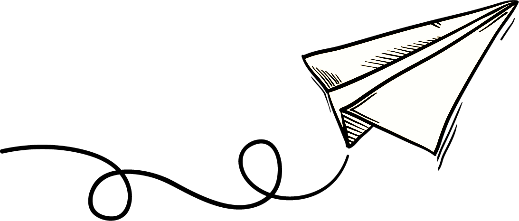 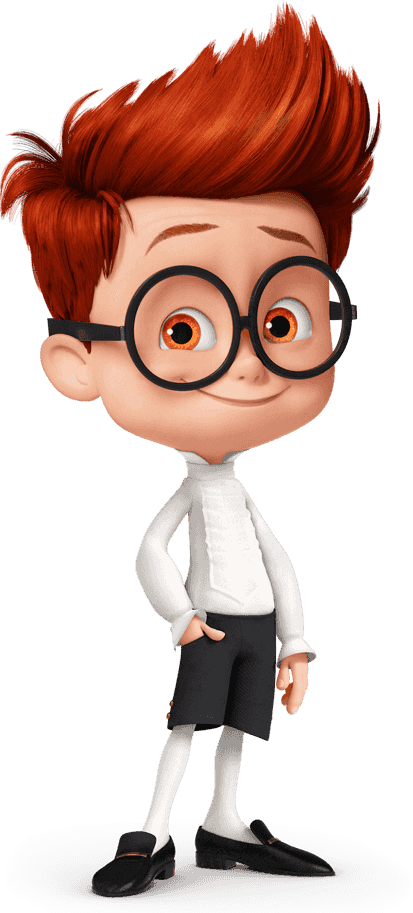 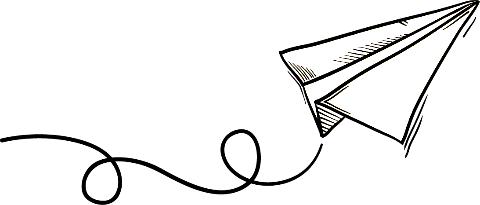 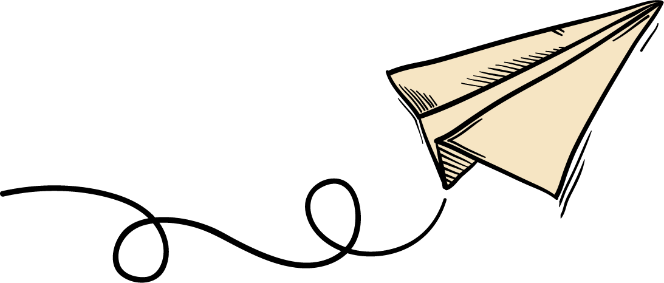 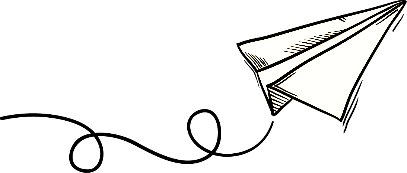 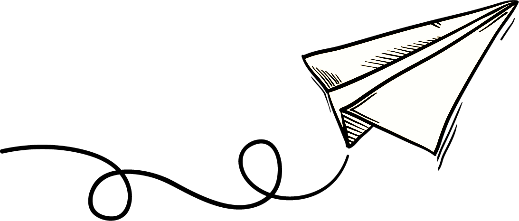 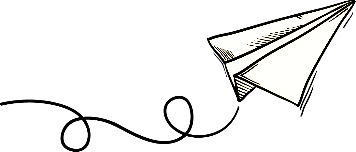 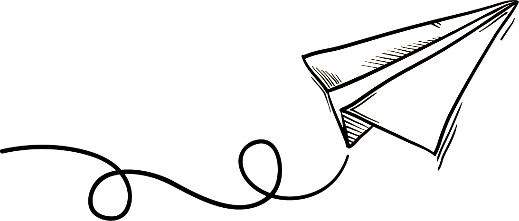 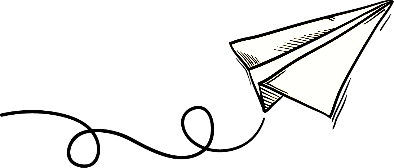 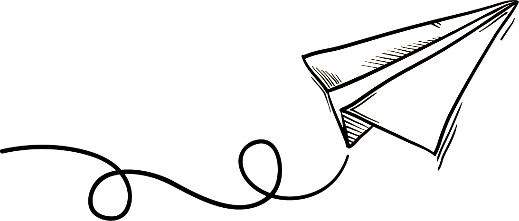 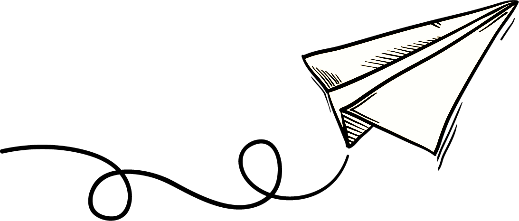 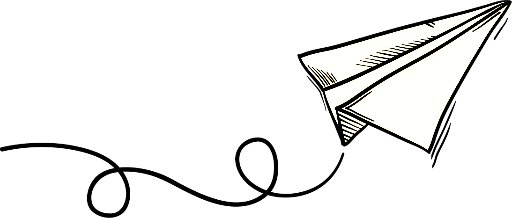 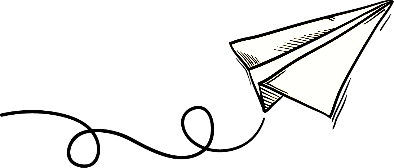 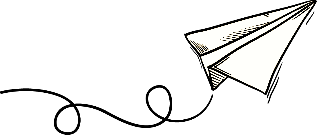 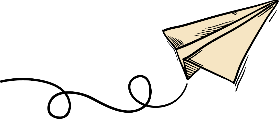 Математичний диктант
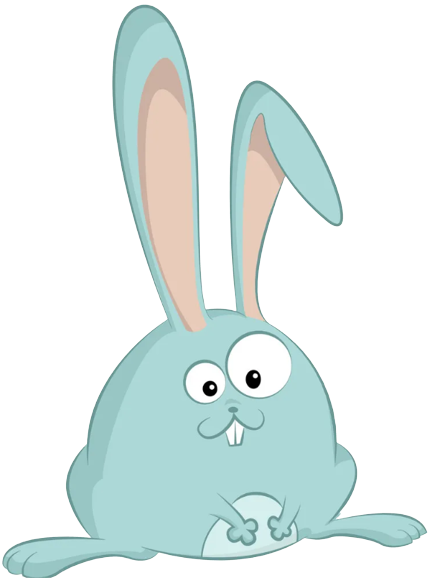 1. Число 3 збільшити на 6.
2. Число 9 зменшити на 2.
3. До 7 додай 1.
Запиши цей числовий ряд в порядку зростання
4. Від 8 відніми 4.
5. Число 8 без 3.
6. Сума 3 і 3.
9
7
8
4
5
6
9
5
4
6
7
8
Повідомлення теми та завдань уроку
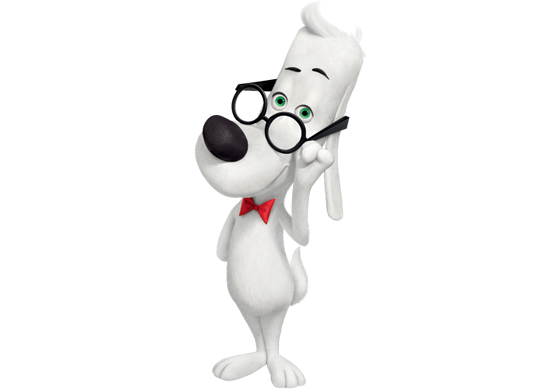 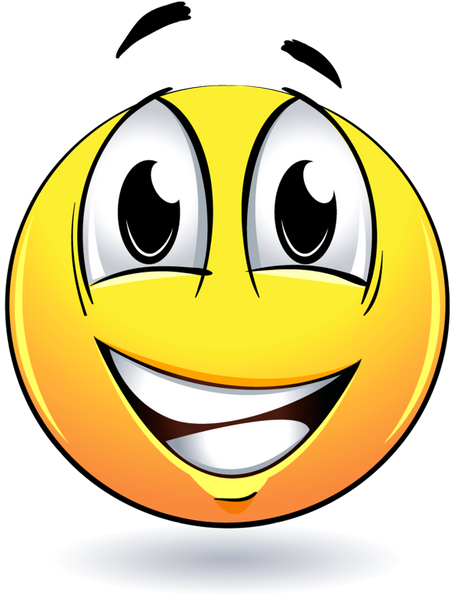 Руки вгору підніми,Пальці швидко полічи.
Зліва п’ять і справа п’ять.Скільки разом, як сказать?
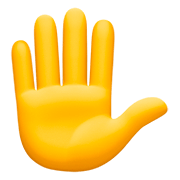 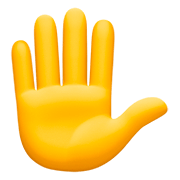 Сьогодні ми будемо вивчати склад числа 10.
5
10
0
1
2
3
4
6
7
8
9
Склад числа 10
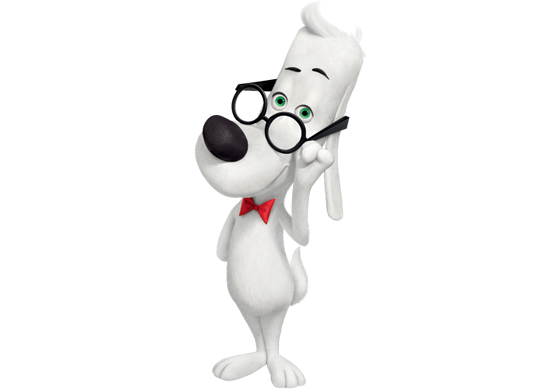 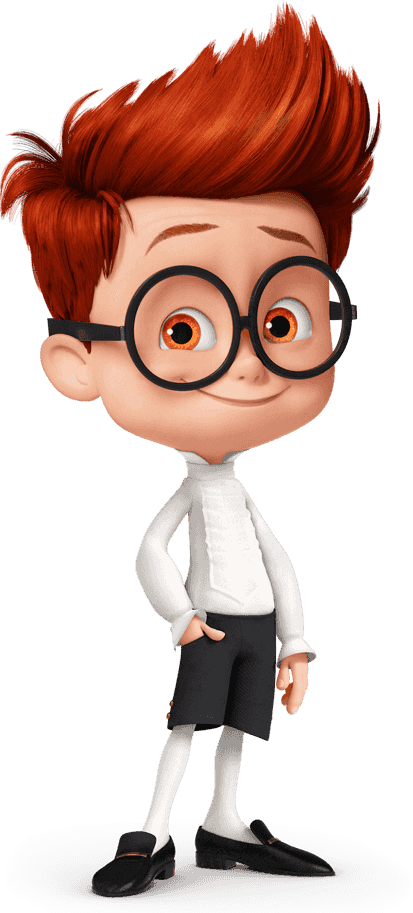 Назви пари, що складають число 10, за числовим променем.
9
5
4
3
6
7
8
2
1
10
10
10
10
10
10
Склад числа 10
Скільки всього трикутників на хвості кожного повітряного змія? 
Скільки з них червоних і скільки зелених? Запиши склад числа 10.
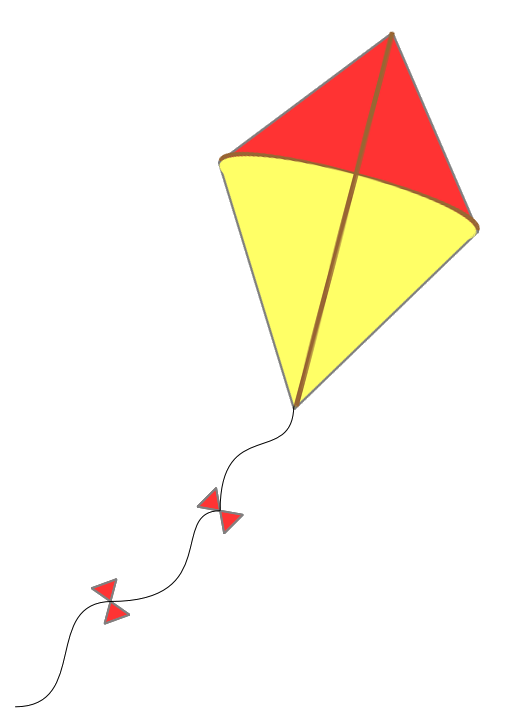 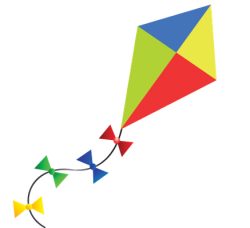 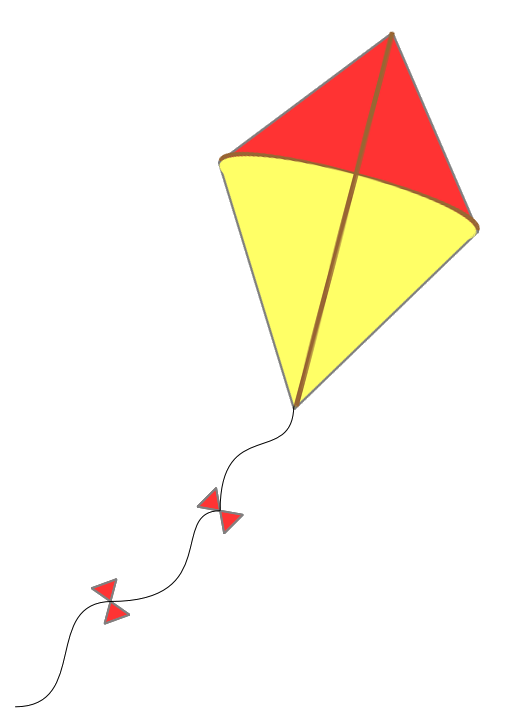 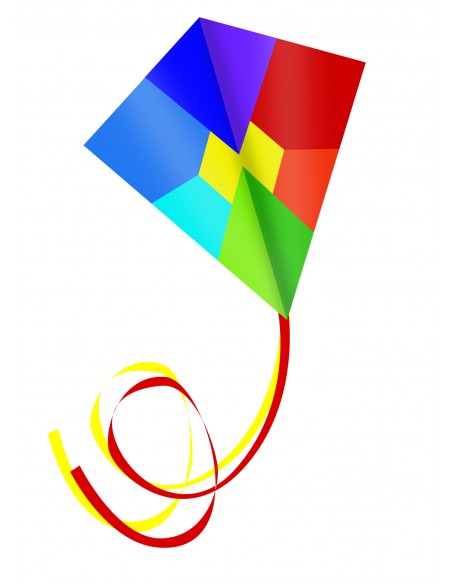 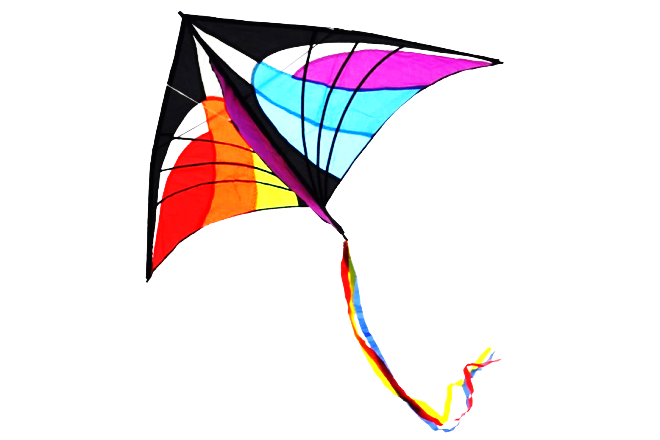 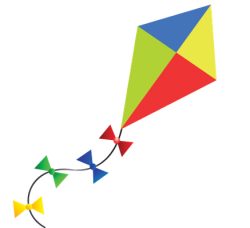 10 = 6 + 4
10 = 5 + 5
10 = 9 + 1
Підручник,
Сторінка
26
10 = 7 + 3
10 = 8 + 2
10 = 4 + 6
Склад числа 10
10
10
10
10
1
9
2
8
3
7
4
6
Назви склад 
числа 10
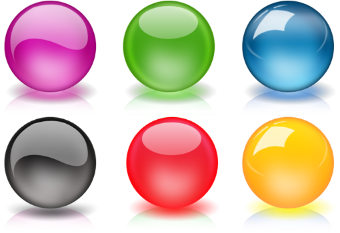 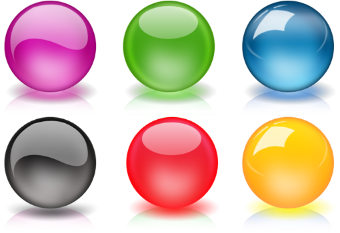 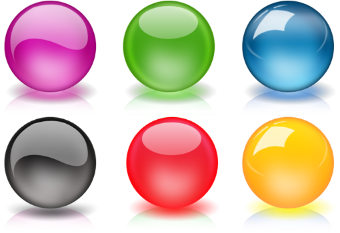 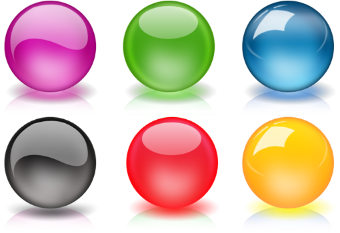 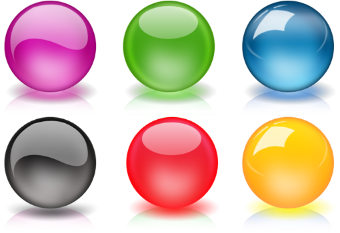 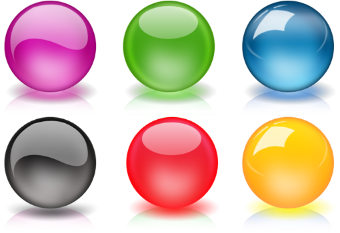 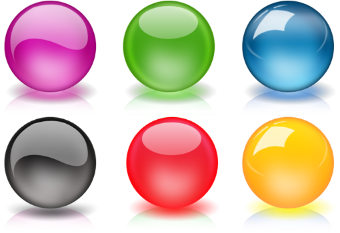 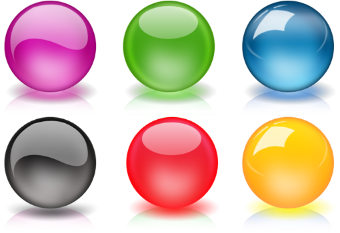 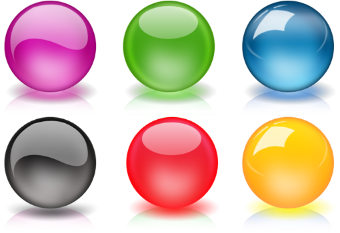 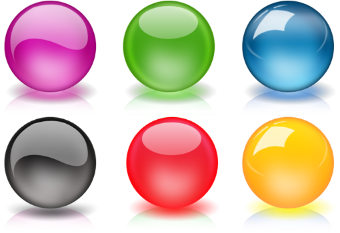 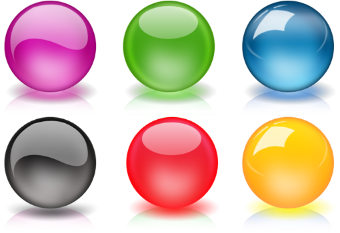 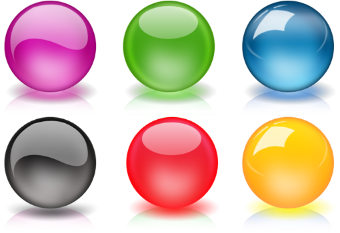 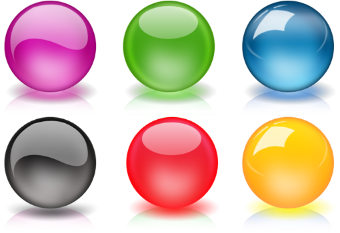 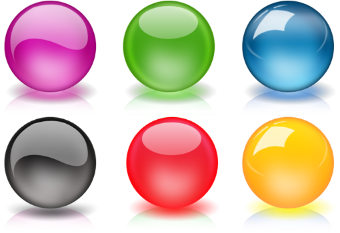 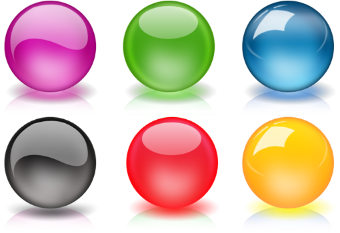 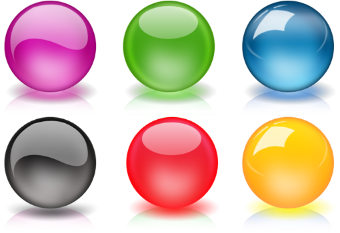 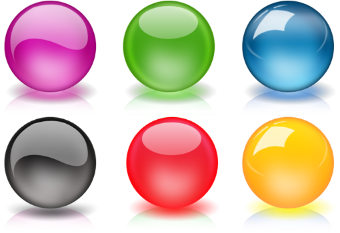 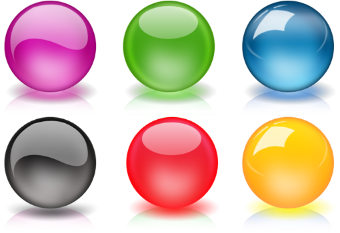 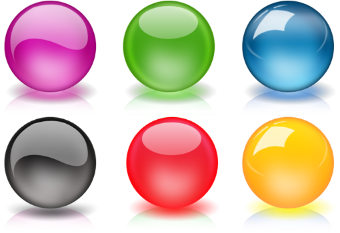 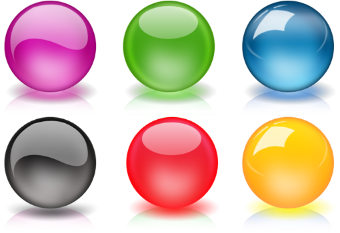 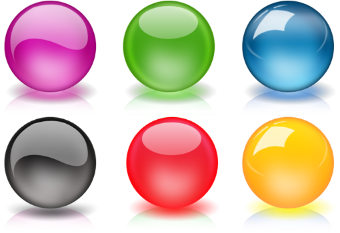 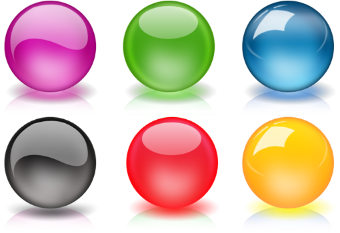 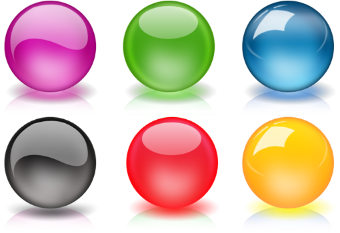 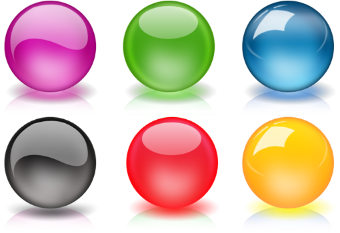 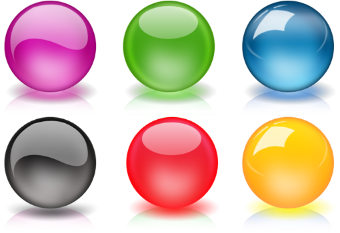 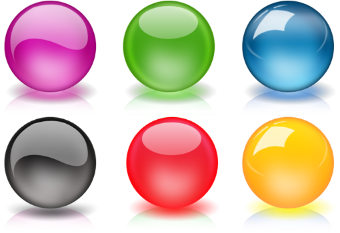 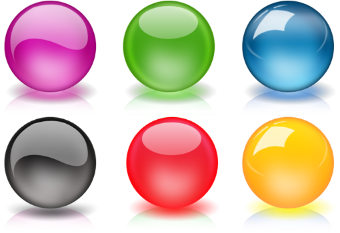 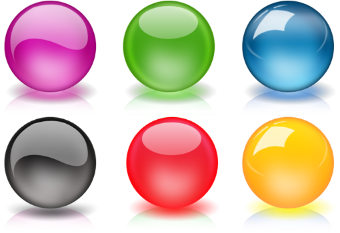 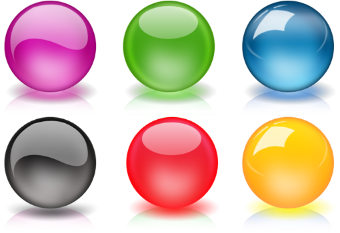 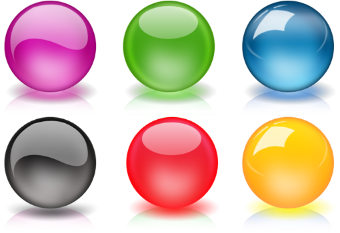 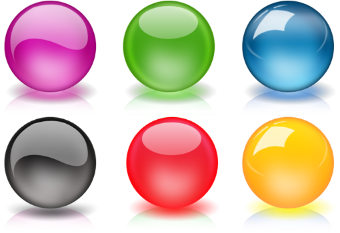 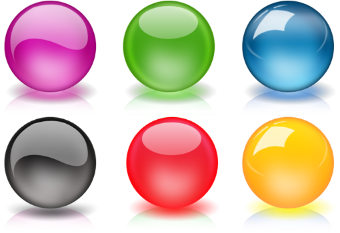 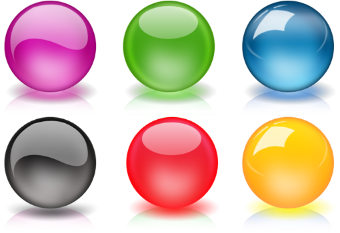 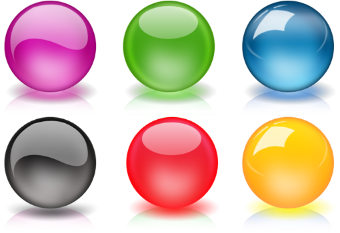 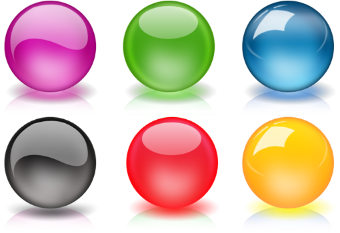 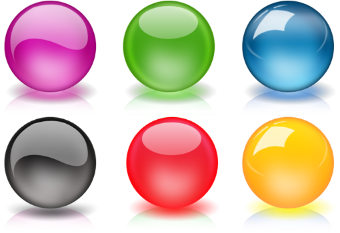 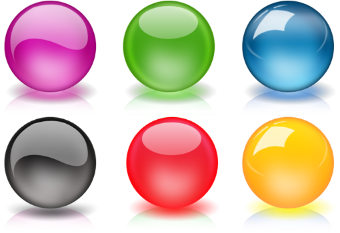 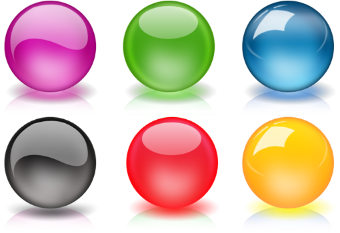 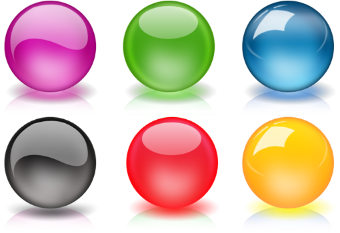 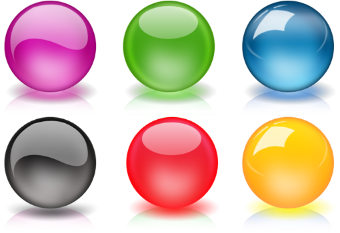 Гра «Хто швидше?»
Доповни склад числа 10.
10 = 1 +
9
10 = 2 +
8
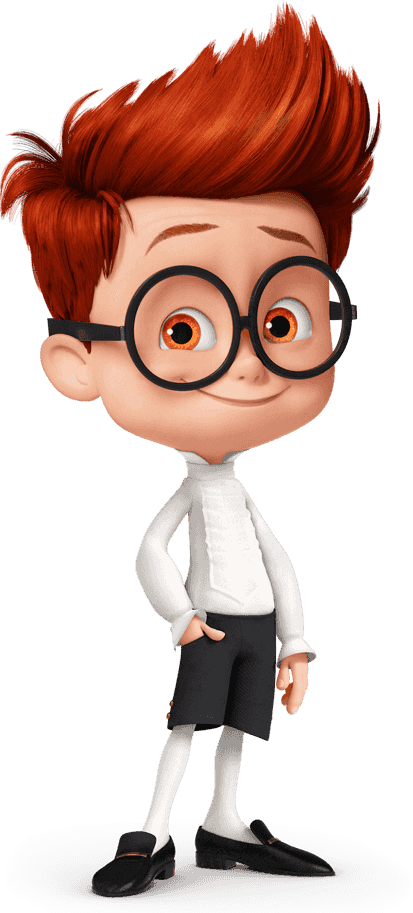 10 = 3 +
7
10 = 4 +
6
10 = 5 +
5
10 = 7 +
3
Співвіднесення цифри та числа об'єктів
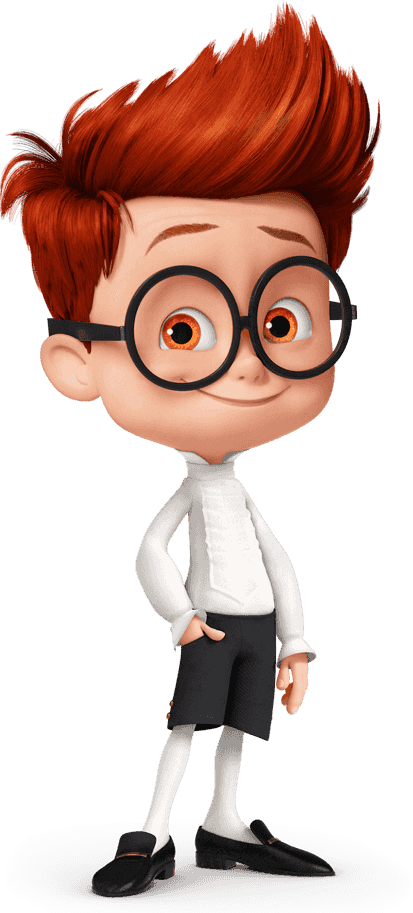 4
5
6
7
Перевір, чи правильно позначено цифрами кількість точок на кісточках доміно і кількість елементів у множинах.
Робота в зошиті
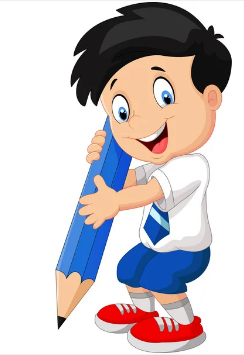 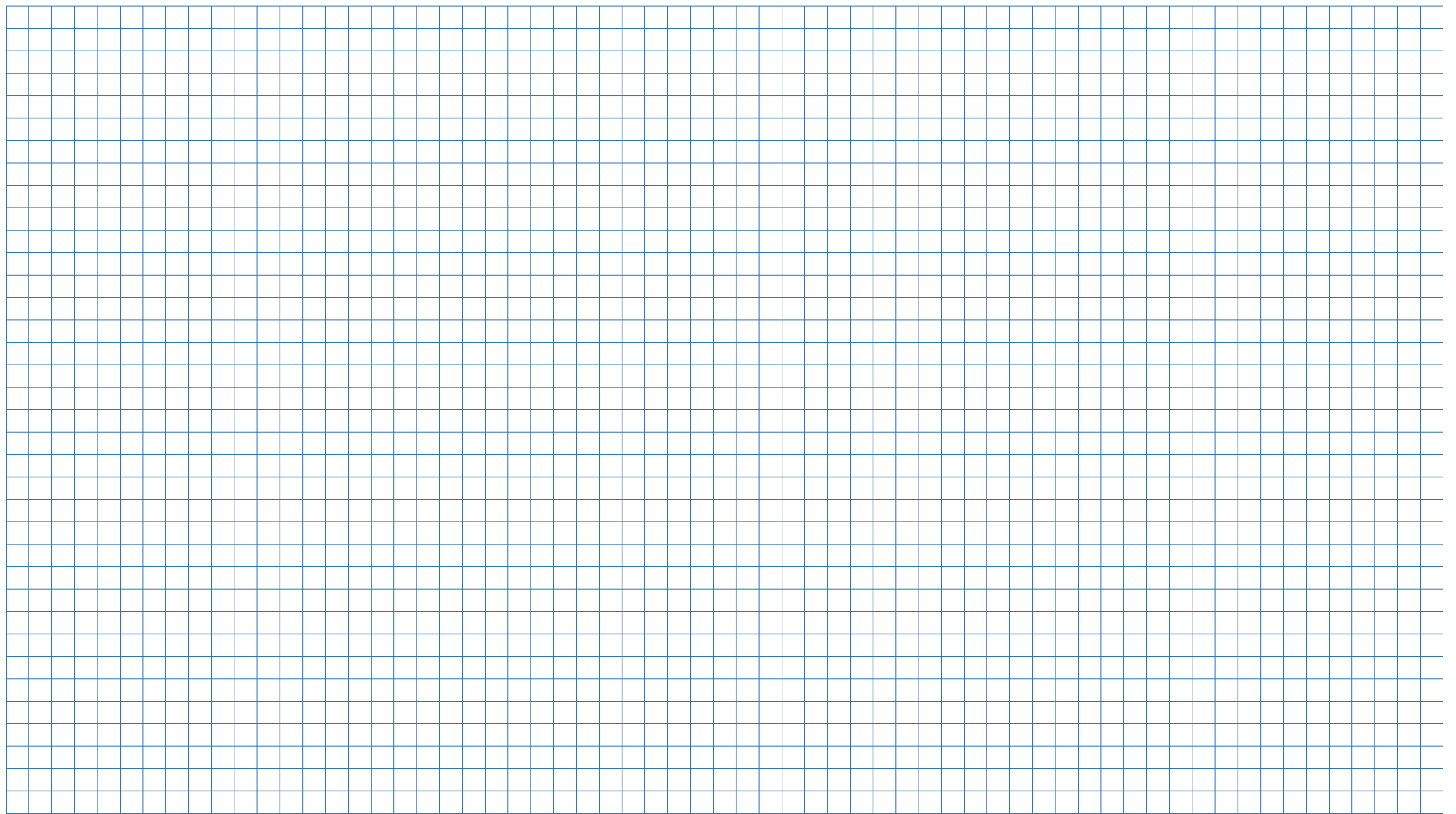 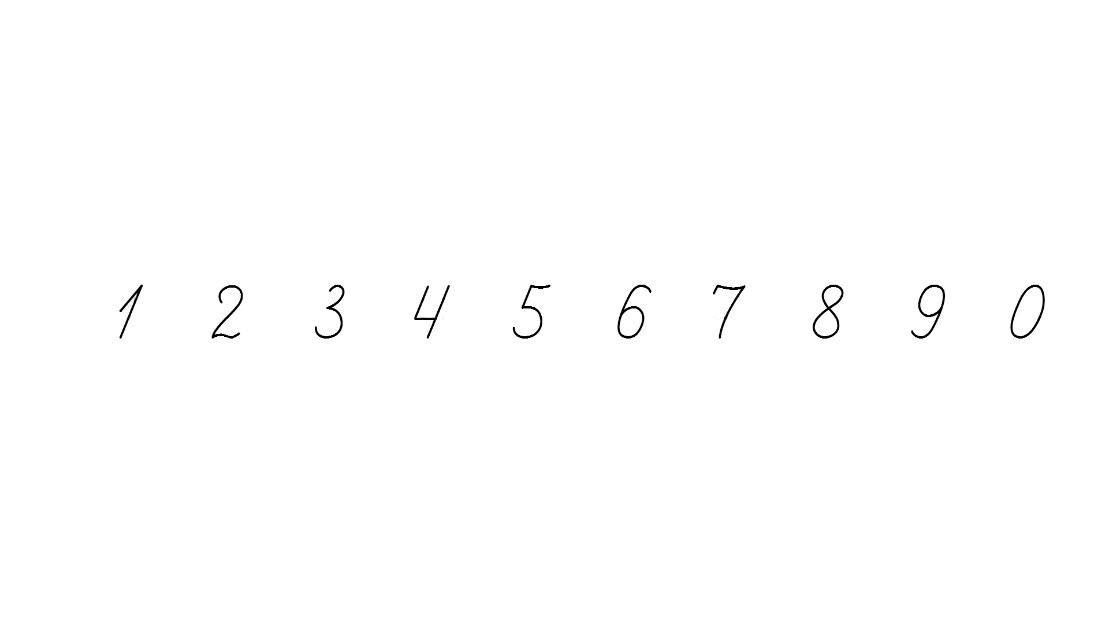 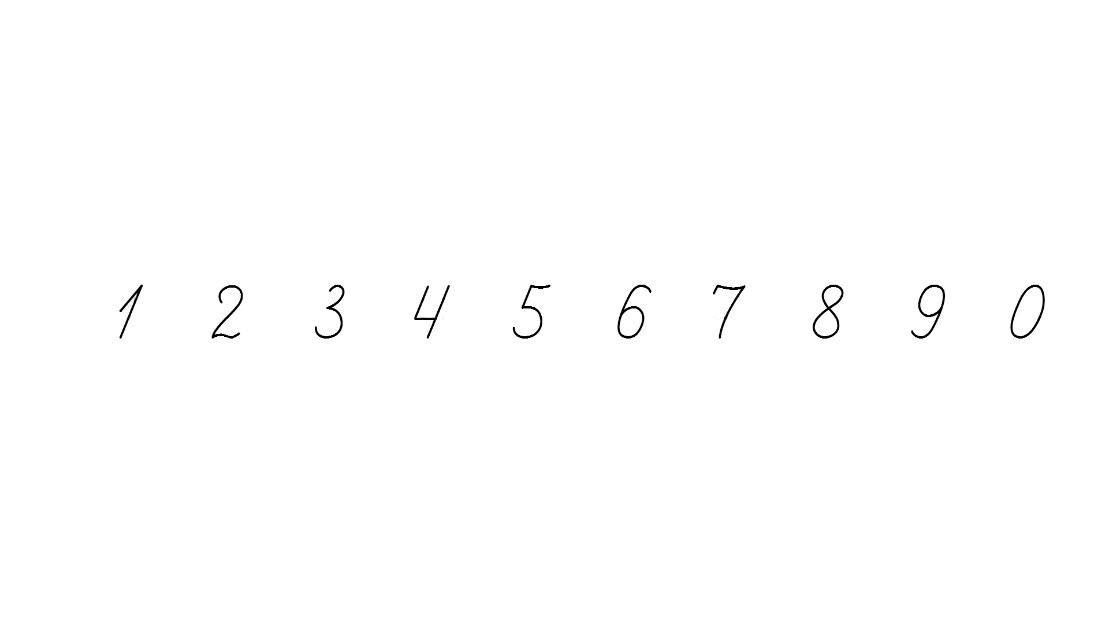 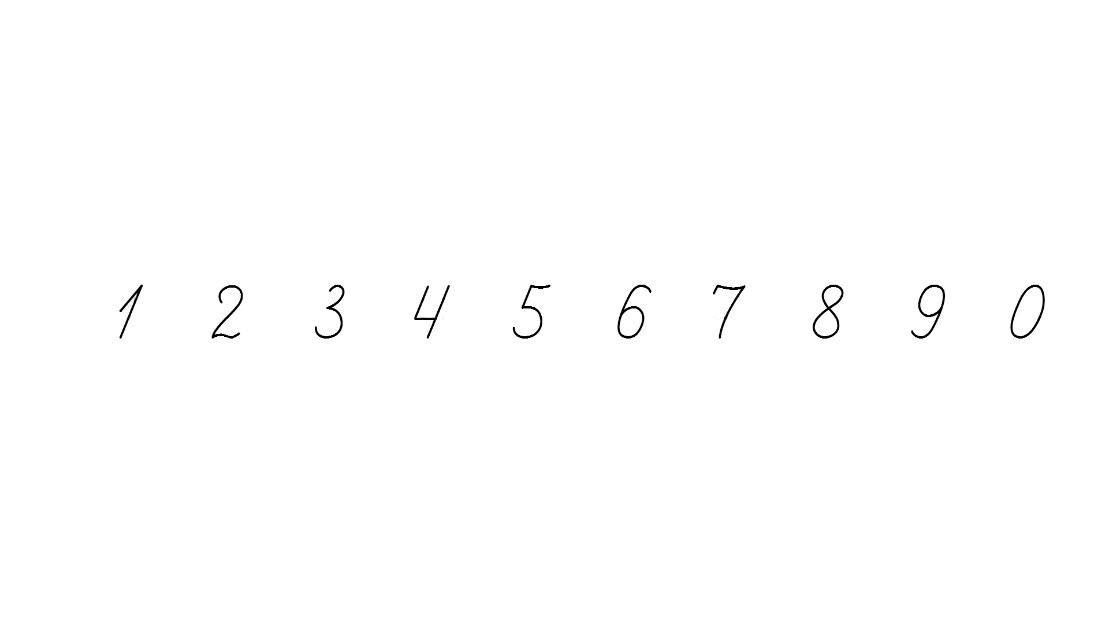 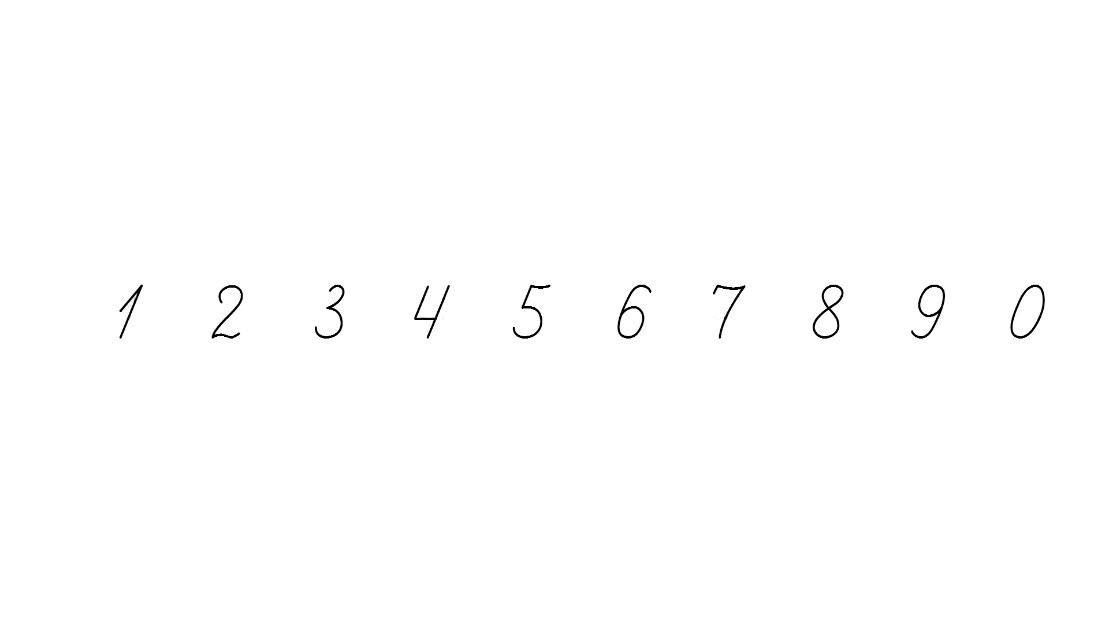 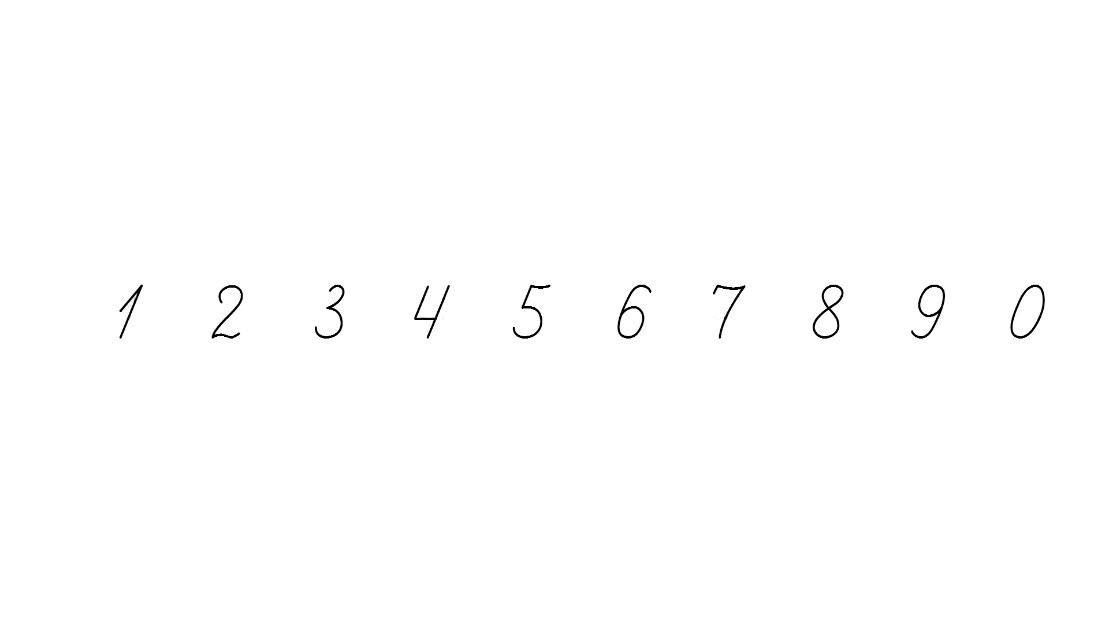 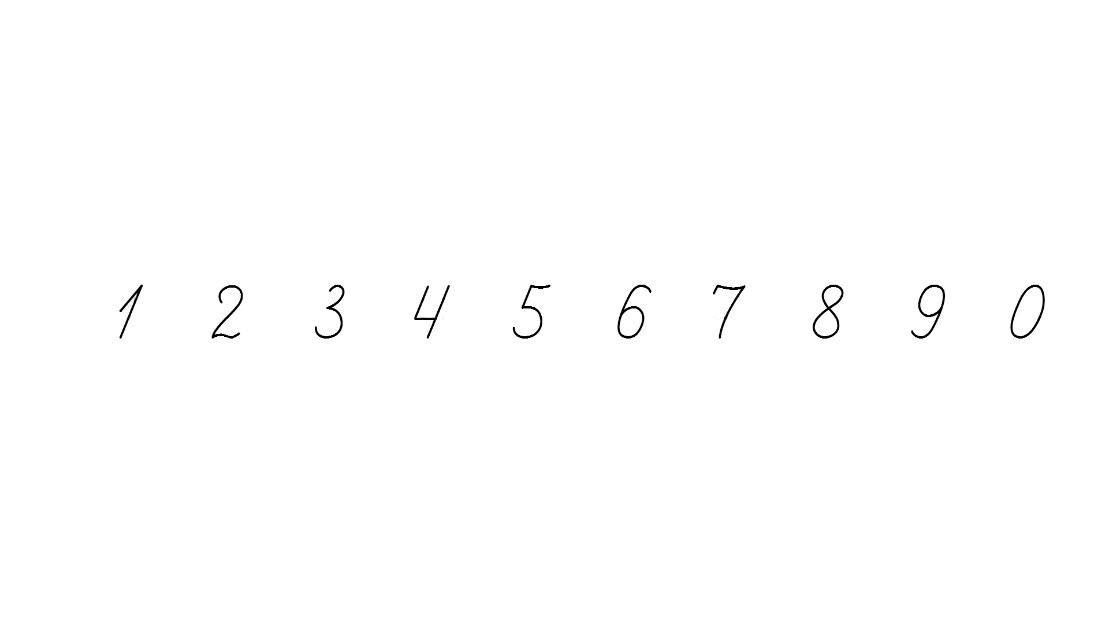 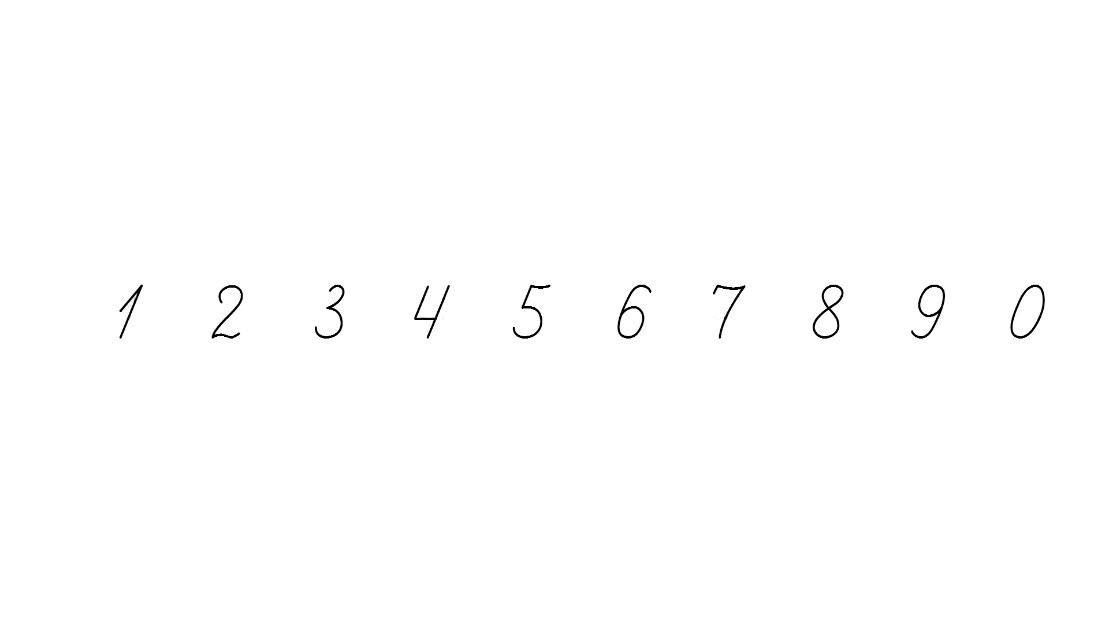 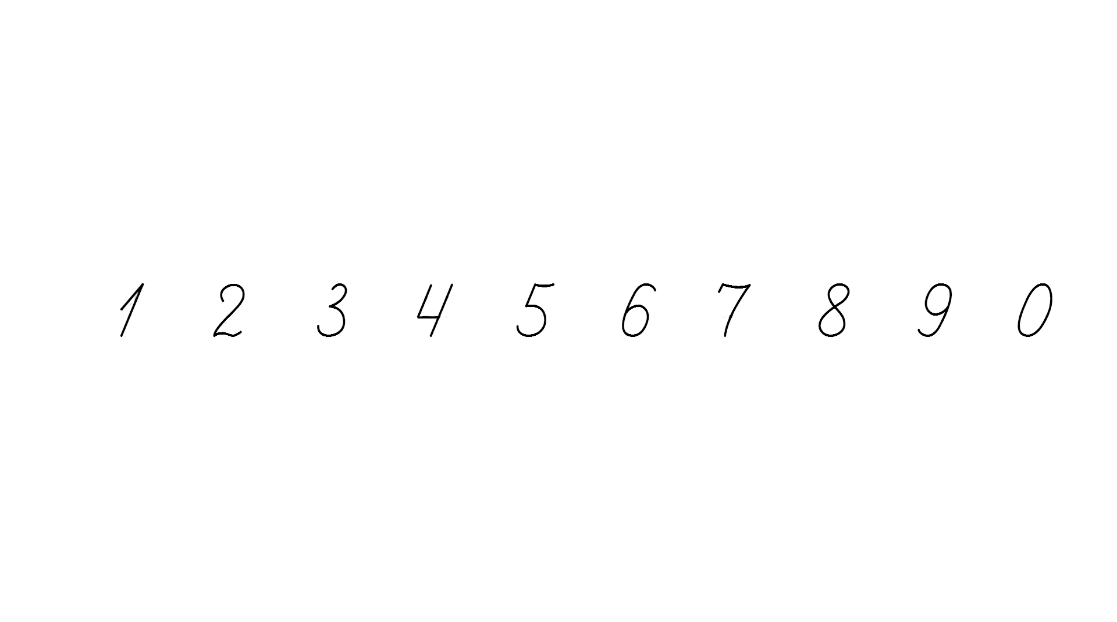 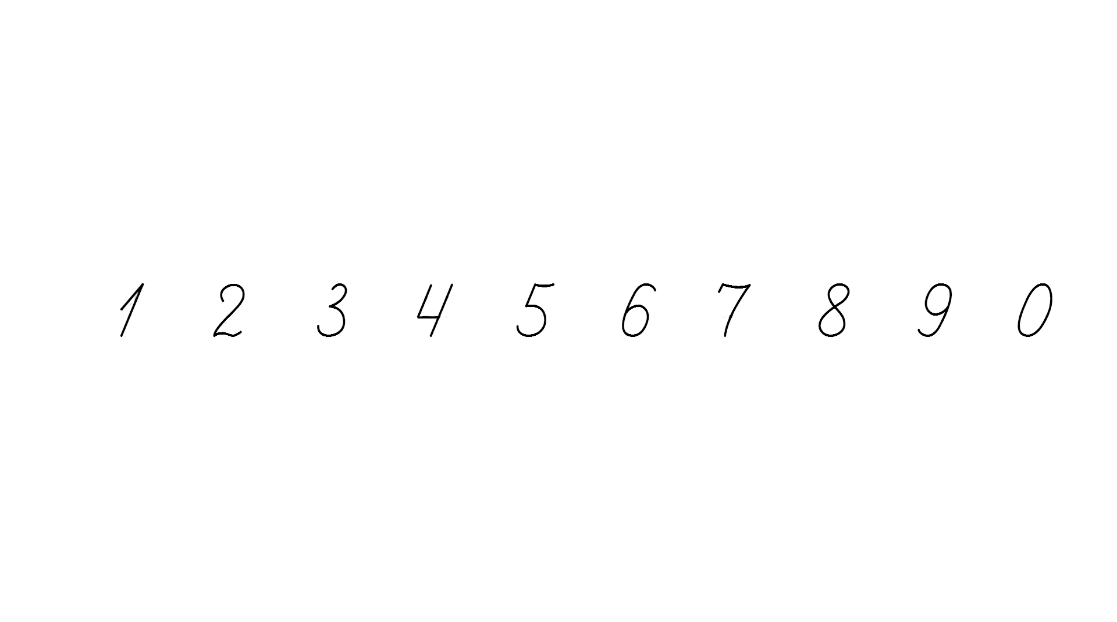 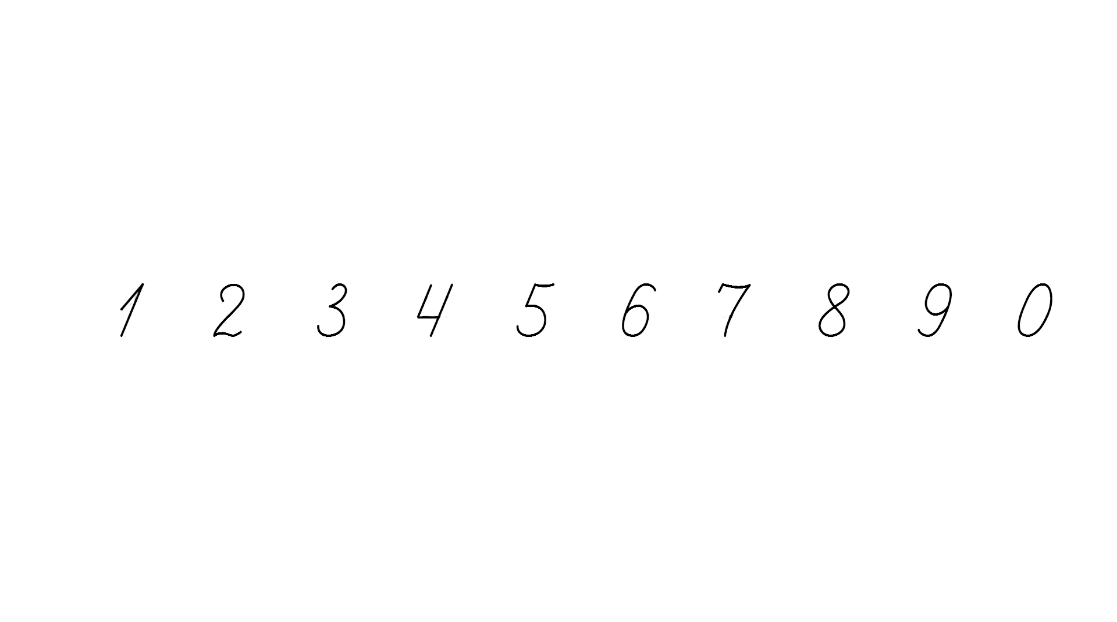 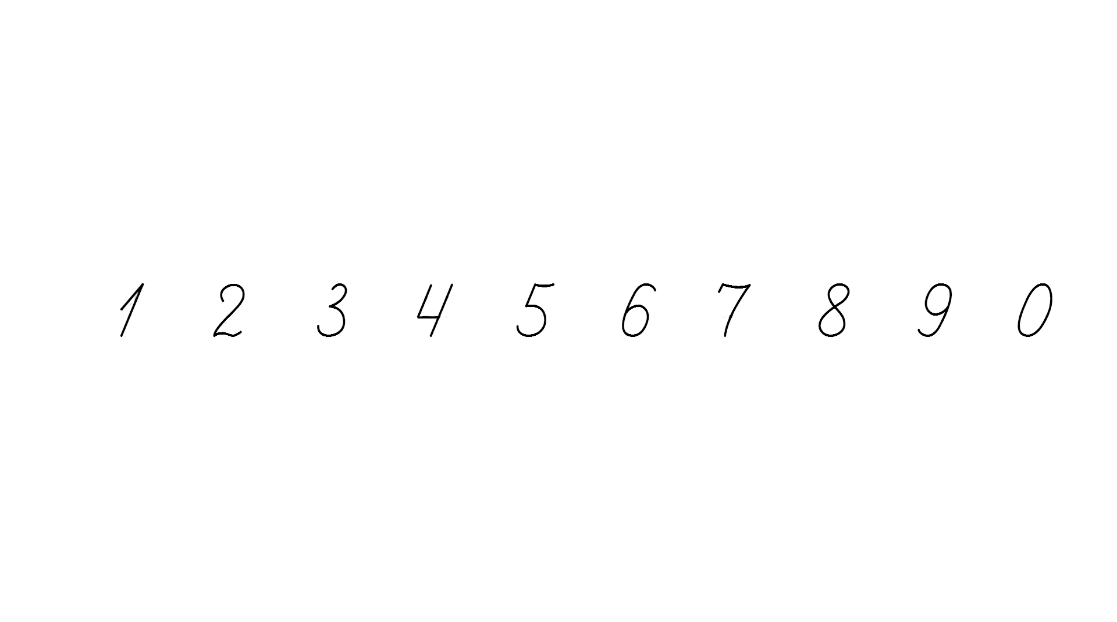 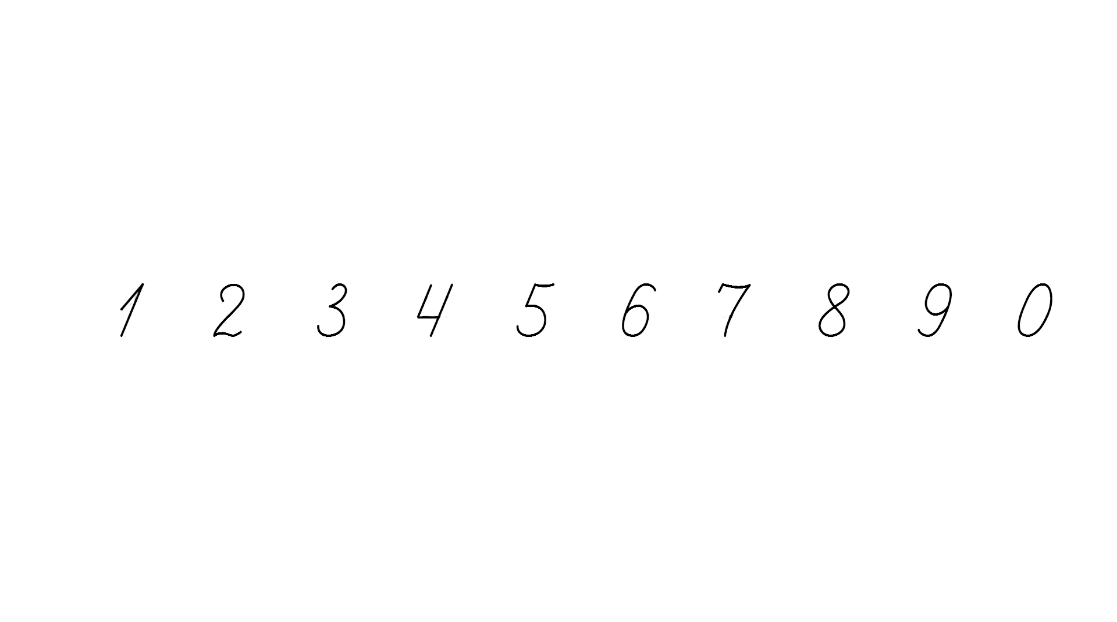 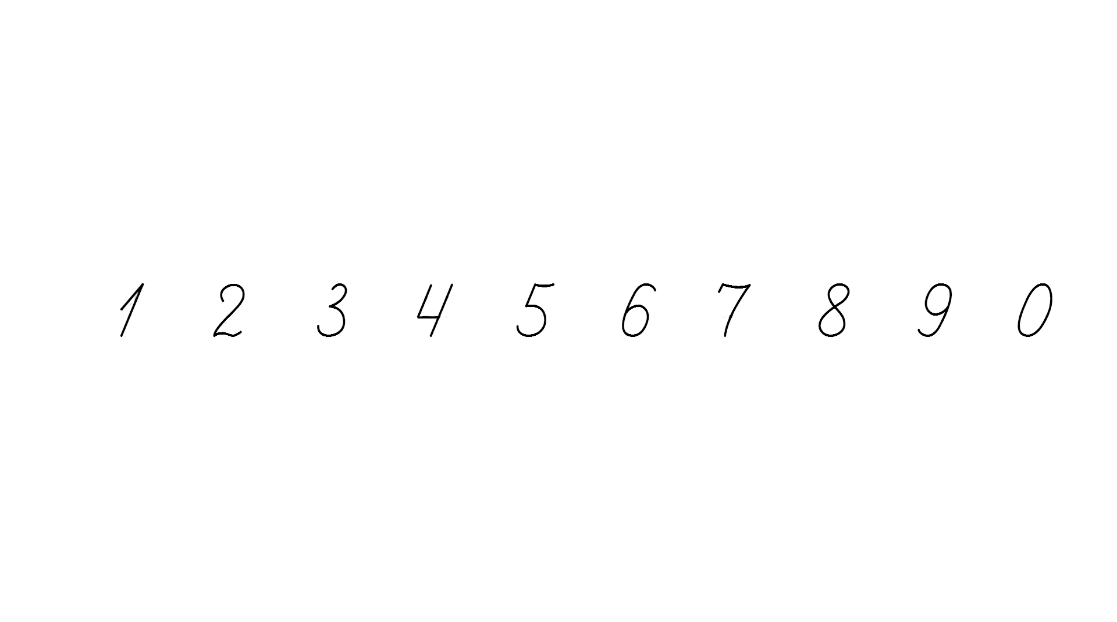 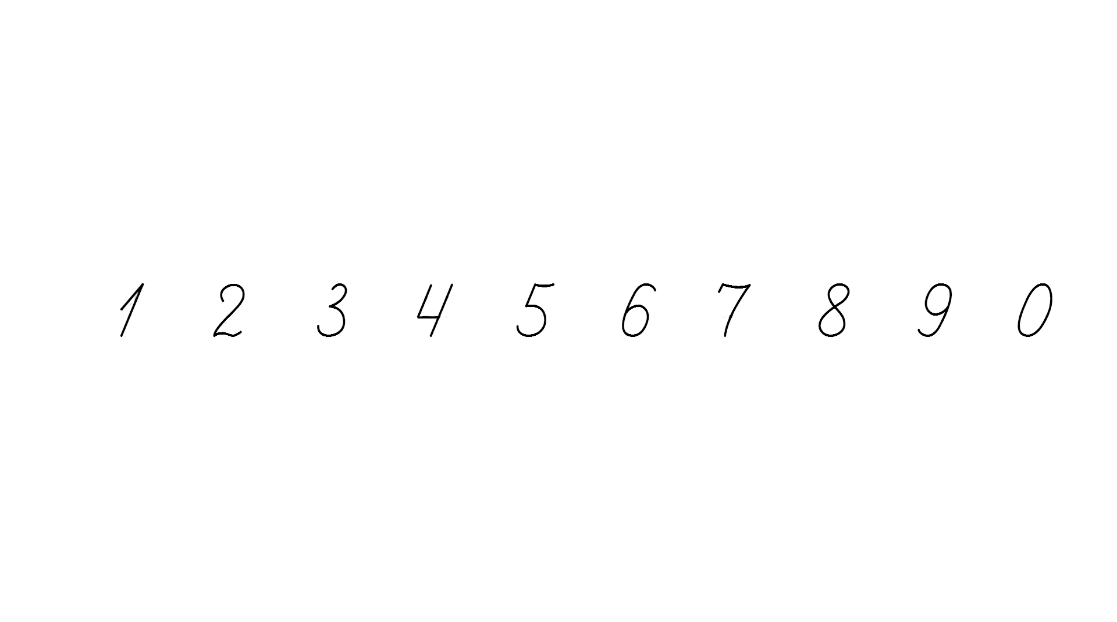 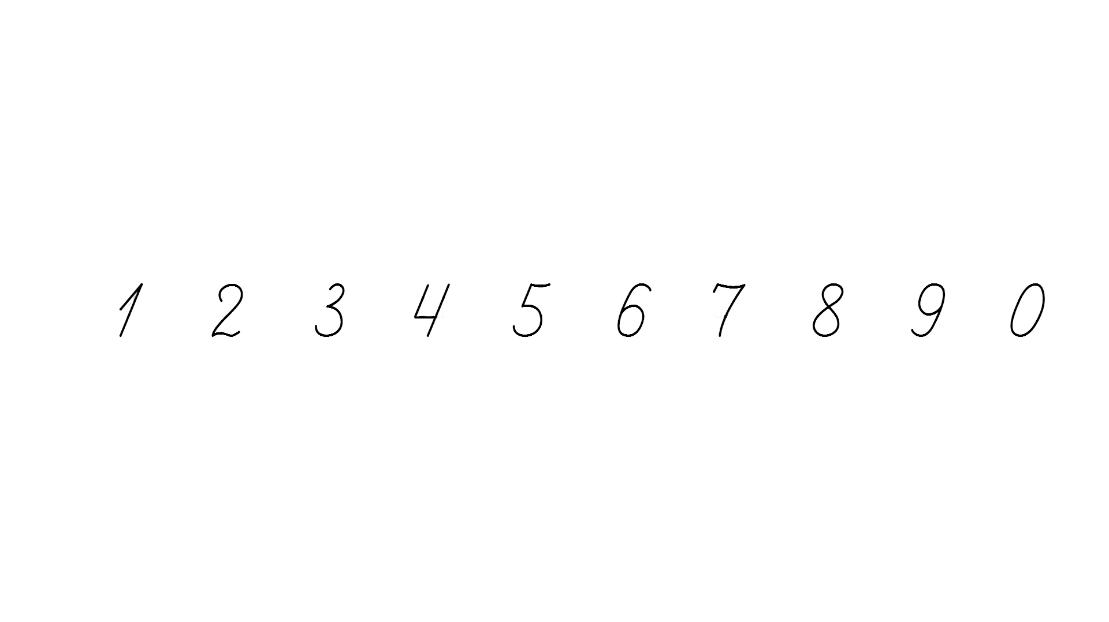 Зошит.
Сторінка
27
Робота в зошиті
Зафарбуй ті пазли, у яких записано склад числа 10.
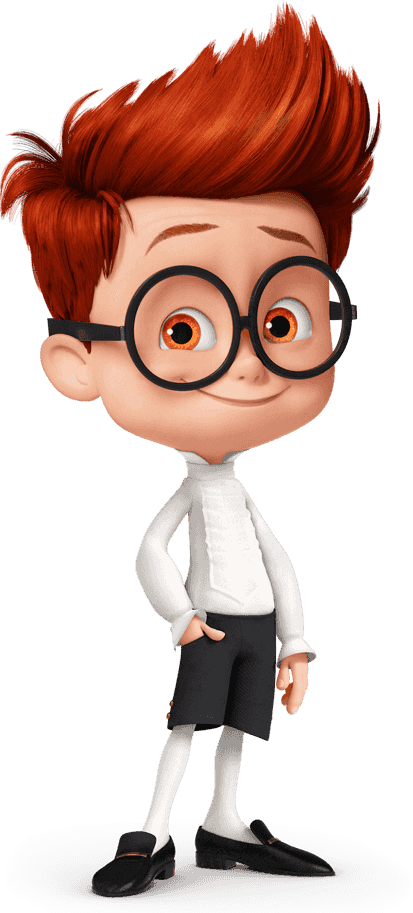 9 + 1
6 + 1
3 + 3
9 + 1
4 + 4
5 + 3
10
6 + 4
1 + 1
4 + 6
4 + 6
1 + 8
7 + 1
6 + 4
5 + 4
6 + 2
2 + 8
3 + 7
3 + 7
2 + 5
9 + 0
1 + 9
6 + 2
1 + 8
2 + 8
1 + 9
5 + 5
4 + 5
7 + 1
5 + 5
2 + 2
8 + 2
2 + 7
1 + 0
8 + 2
10
4 + 3
7 + 2
7 + 3
3 + 3
4 + 4
2 + 6
7 + 3
Зошит.
Сторінка
27 №2
Робота в зошиті
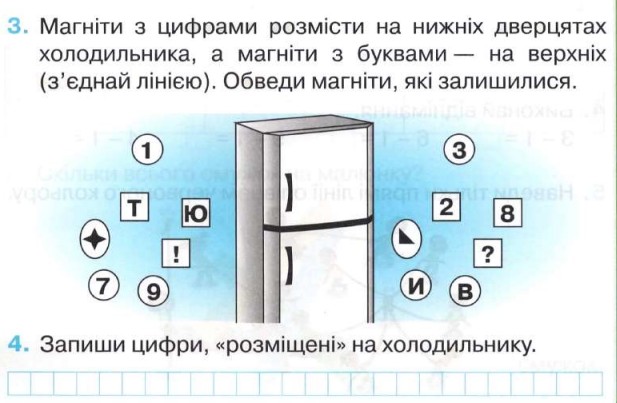 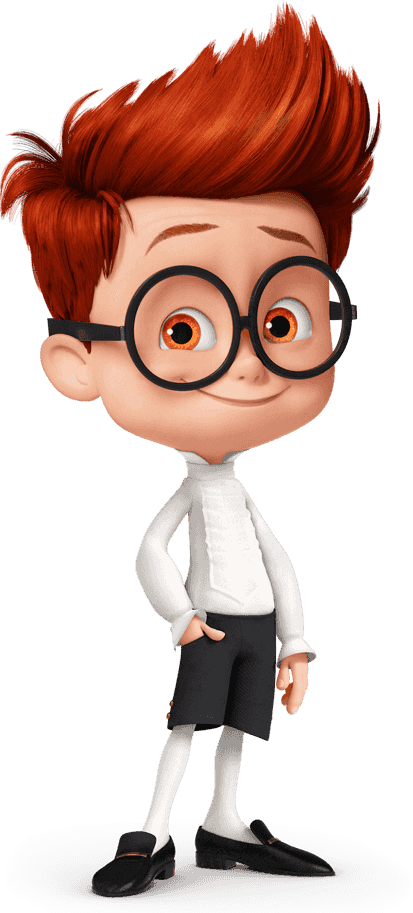 Т
и
ю
В
9
8
1
2
7
3
Зошит.
Сторінка
27
Закріплення вивченого матеріалу. Склад числа 10
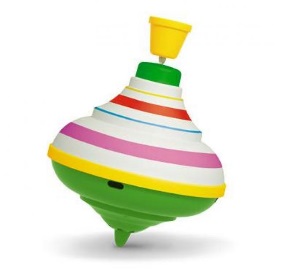 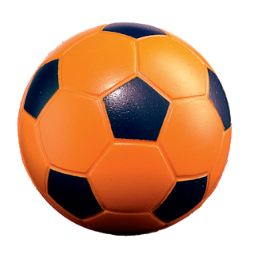 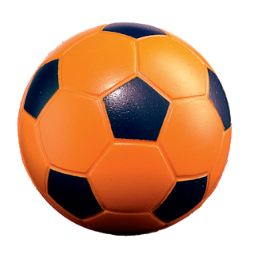 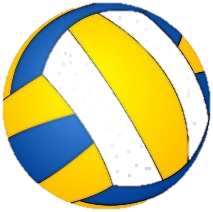 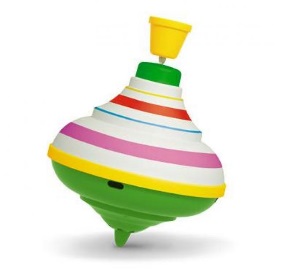 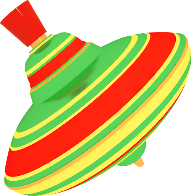 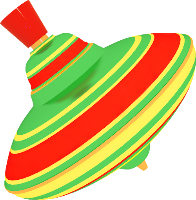 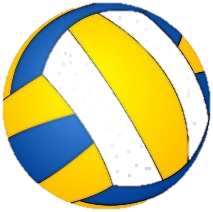 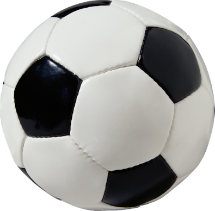 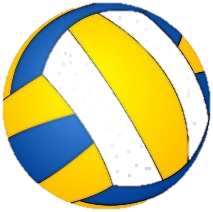 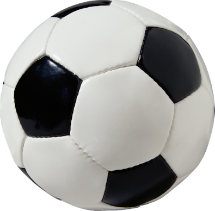 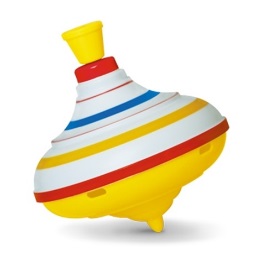 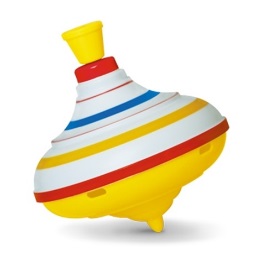 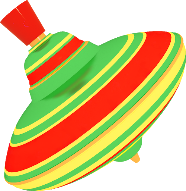 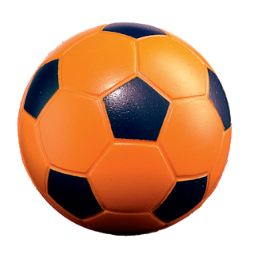 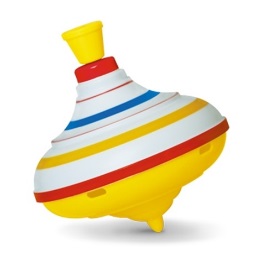 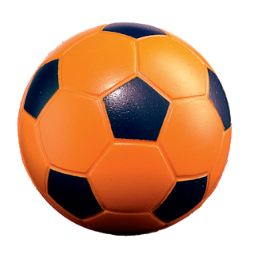 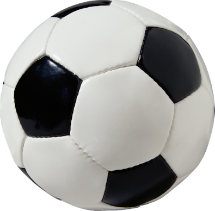 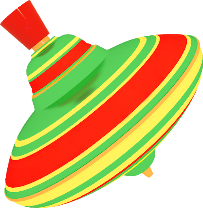 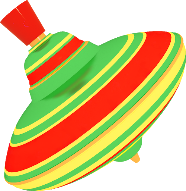 Скільки предметів не вистачає, щоб у кожній колекції їх стало по 10?
Закріплення вивченого матеріалу. Склад числа 10
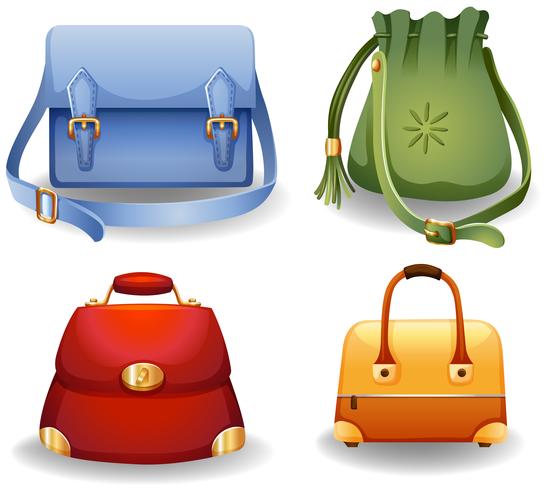 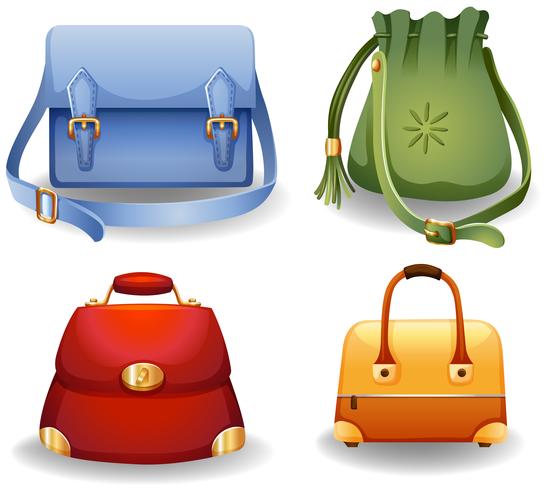 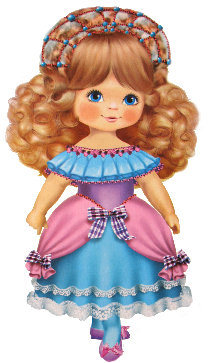 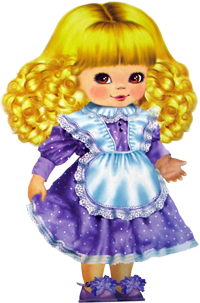 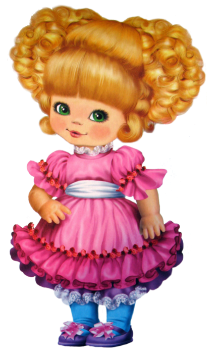 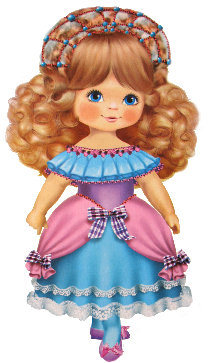 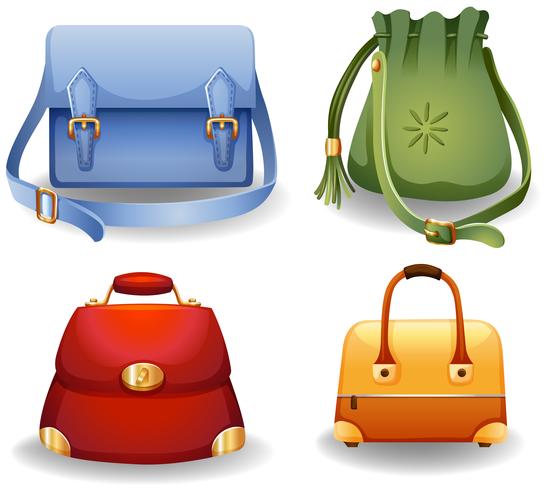 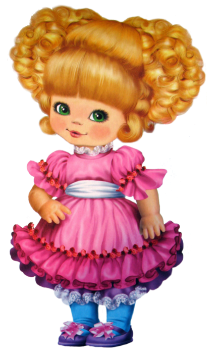 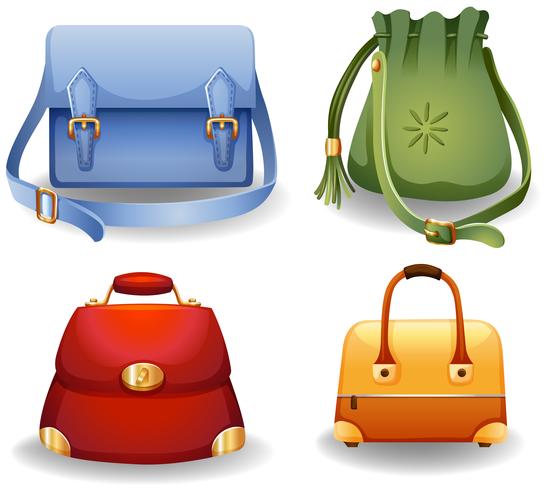 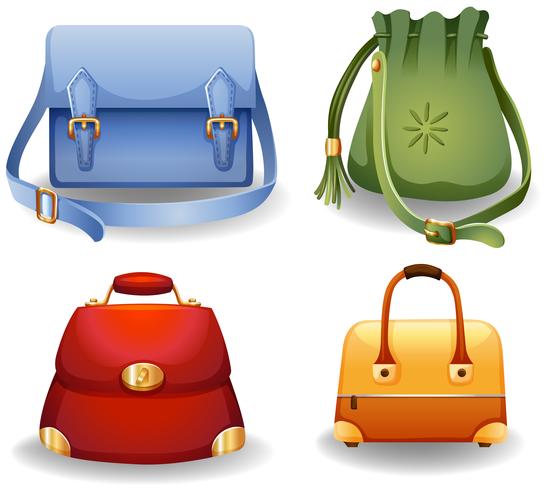 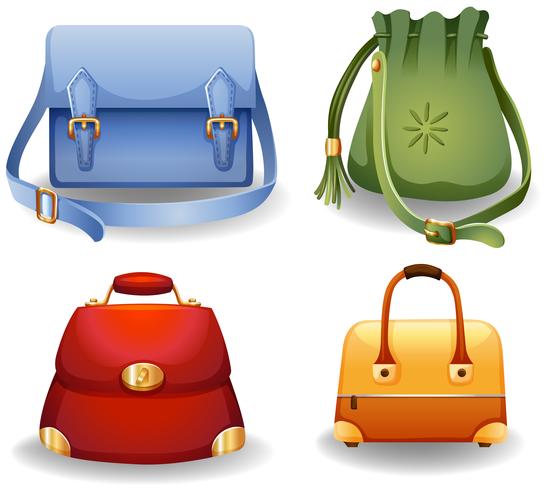 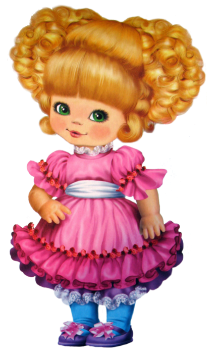 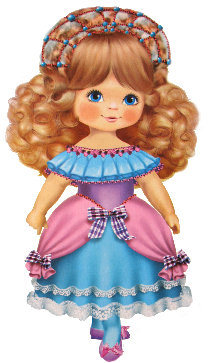 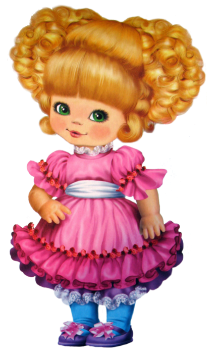 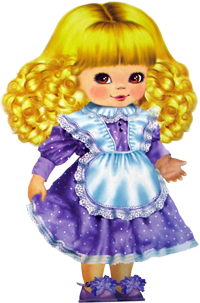 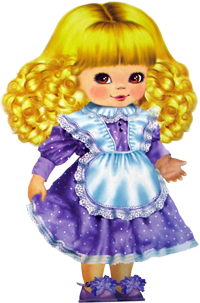 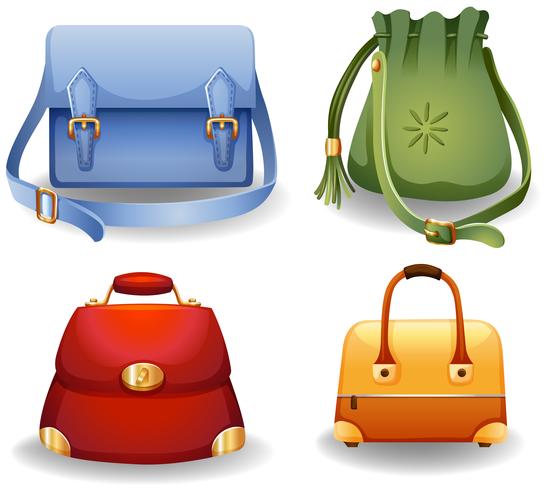 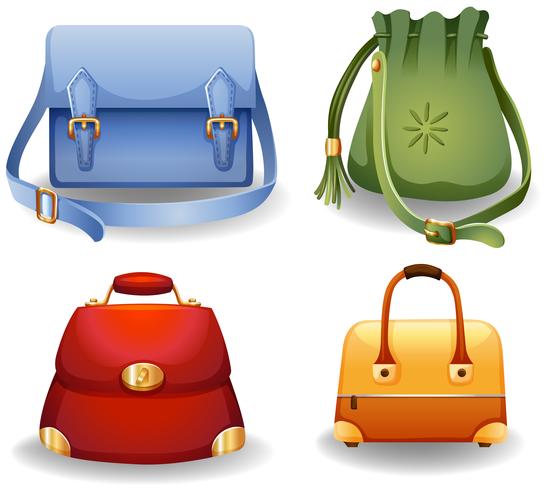 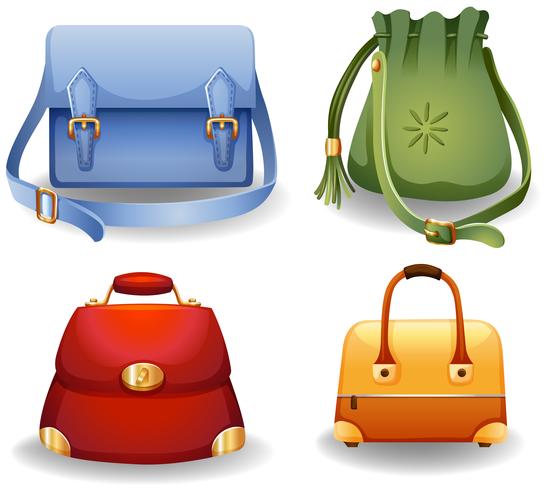 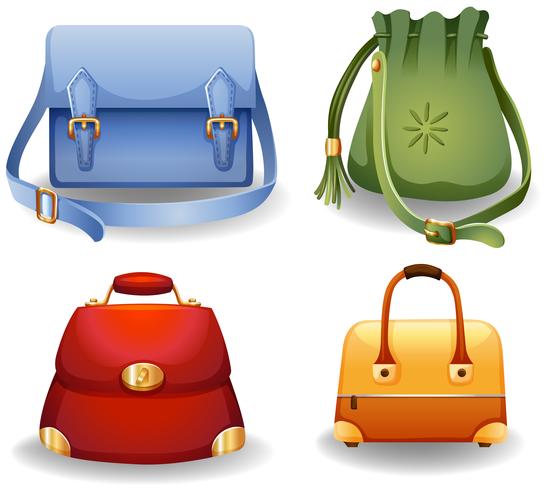 Скільки предметів не вистачає, щоб у кожній колекції їх стало по 10?
Закріплення складу числа 10
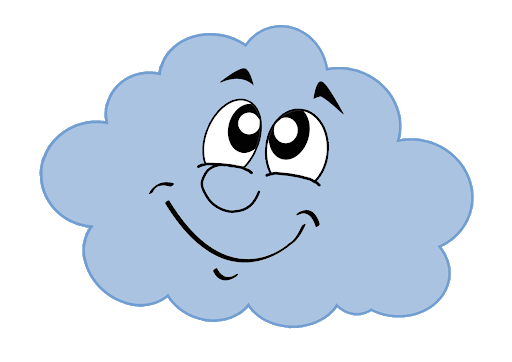 2 + 8
9 + 1
7 + 3
4 + 5
3 + 6
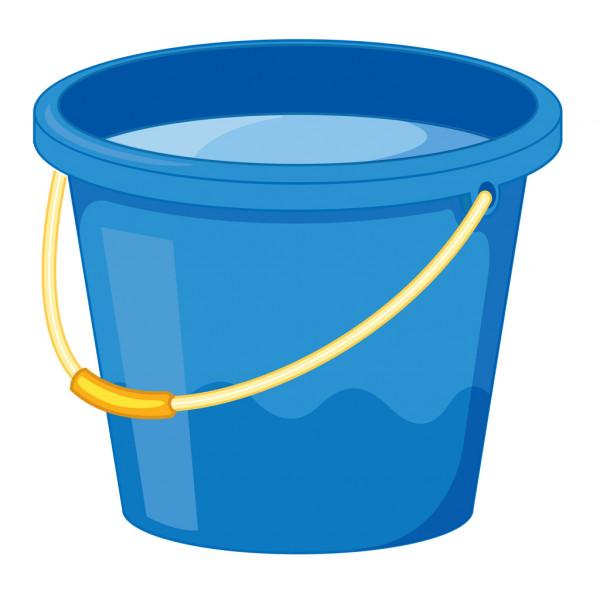 10
Які краплі потраплять у відро?
Розшифровка та розгадування прикладів
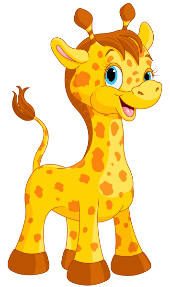 7
+
=
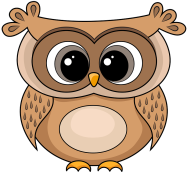 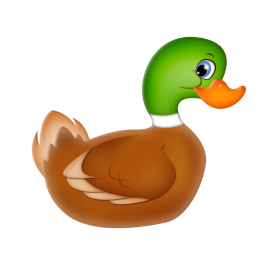 1
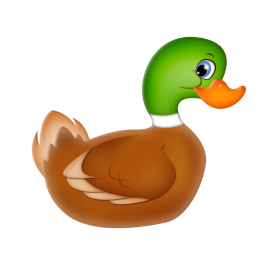 6
+
=
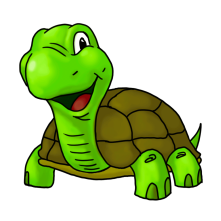 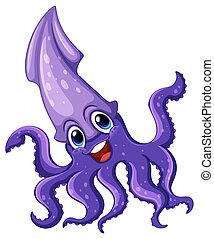 2
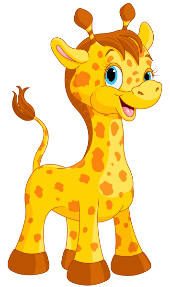 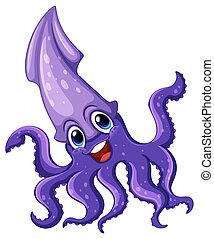 6
+
=
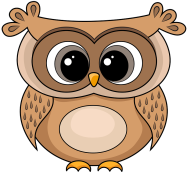 3
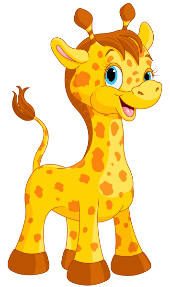 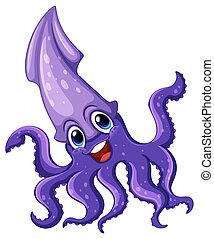 5
+
=
4
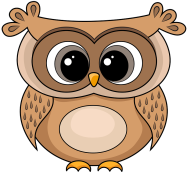 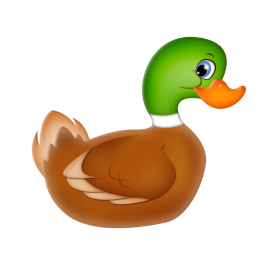 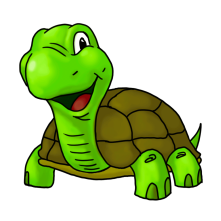 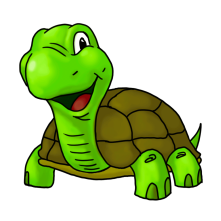 6
+
=
5
Рефлексійна вправа «Дерево зростання»
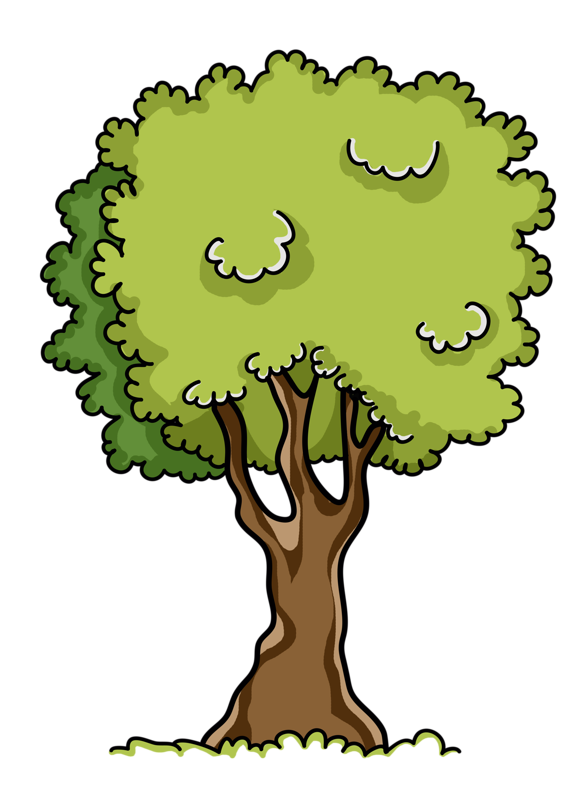 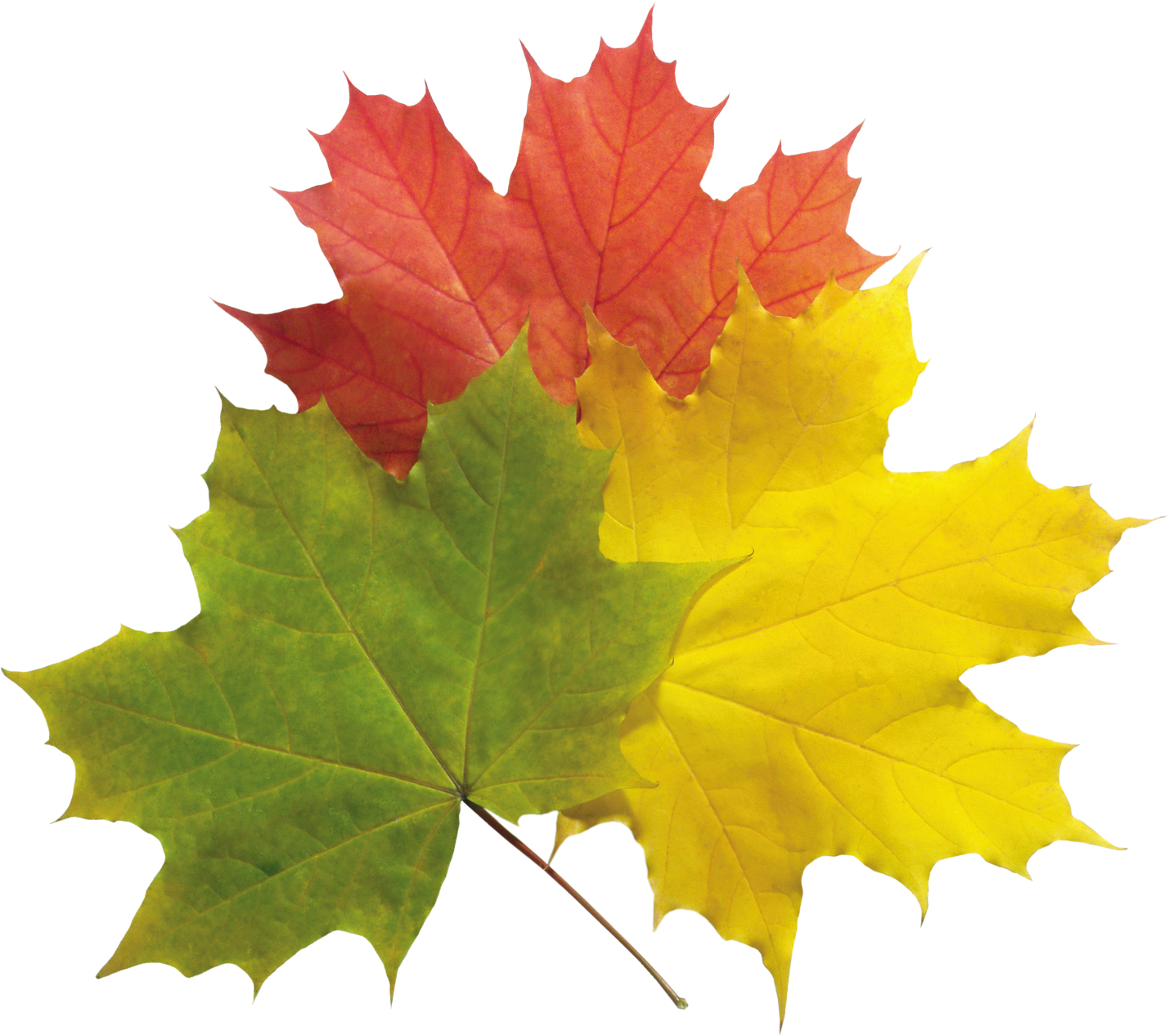 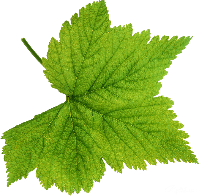 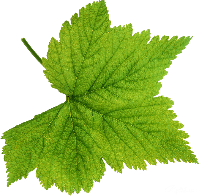 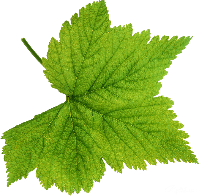 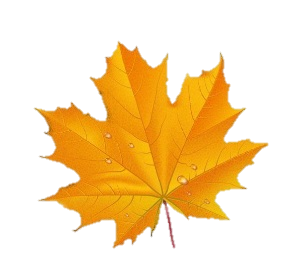 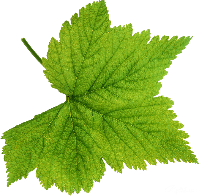 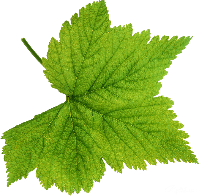 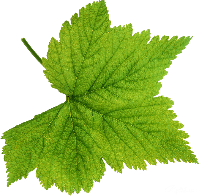 не сподобалось
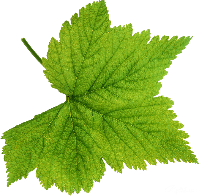 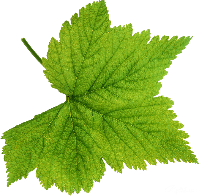 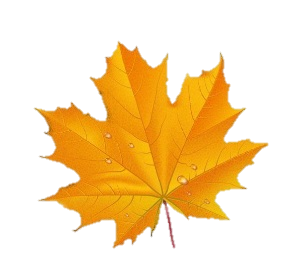 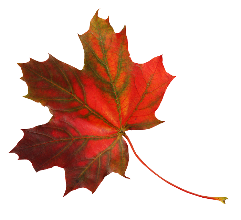 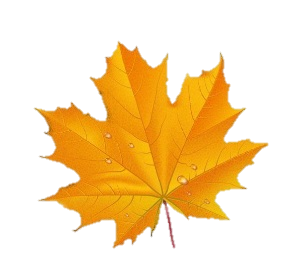 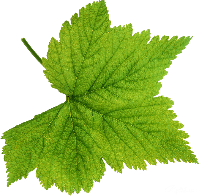 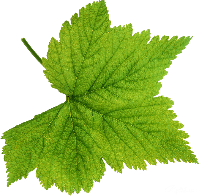 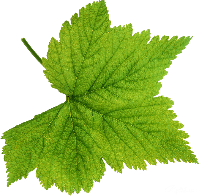 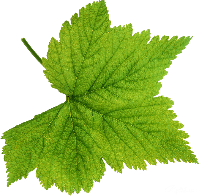 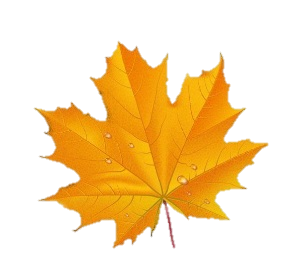 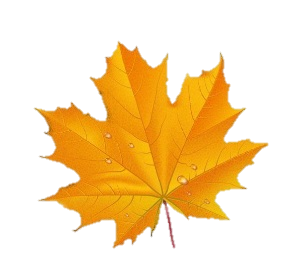 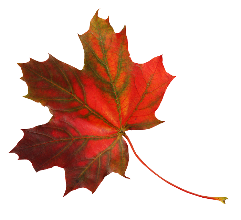 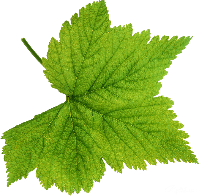 сподобалось
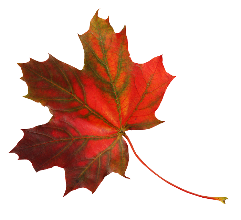 дуже сподобалось